P4, Alecu Russo Balti State University (USARB)
Session I: ELEVATE project`s development achievements and results 
WP 2,3,4 Development
Valentina PRITCAN
Vice-rector for research and international relations, 
Institutional coordinator of the ELEVATE project


Project No. 573921-EPP-1-2016-1-MD-EPPKA2-CBHE-SP
Project  title: “ELEVATING THE INTERNATIONALISATION OF HIGHEREDUCATION IN MOLDOVA – ELEVATE”
Title of the event: Third consortium meeting (cm3)
Period: 12-13 March 2019
Venue: Academy of Economic Studies of Moldova (61, Banulescu- Bodoni str., Building A, 3rd floor, Senate room, Chisinau, Republic of Moldova
INTERNATIONALIZATION STRATEGY OFALECU RUSSO BALTI STATE UNIVERSITY (2018-2023)
Internationalization at USARB
INTERNATIONALIZATION STRATEGY OFALECU RUSSO BALTI STATE UNIVERSITY (2018-2023)
Internationalization at USARB
The Internationalization Strategy is based on the components approved at the ELEVATE Consortium Meeting held at Maasticht University (Brussels): strategic priorities/ relevant areas, objectives, measures/ activities needed to achieve the objectives and expected results, expected results and progress indicators.

The actions are not ordered according to their priority, and the timetable may undergo changes in the annual operating plan in accordance with the national and international context.
INTERNATIONALIZATION STRATEGY OFALECU RUSSO BALTI STATE UNIVERSITY (2018-2023)
Internationalization at USARB
Strategic Priority I - Development of the internal policy framework for ensuring the processes of internationalization of education and research within USARB. 

General Objective: Recognizing the internationalization as a multilateral process of developing the quality of education and research.
Results achieved
Internationalization at USARB
The Operation Regulation of the DIR (Department of International Relations)

The Regulation of Mobility Organization 
 
The Internationalization Strategy of USARB 2018-2023

Operational Plan
Key Action 1  Higher Education Student and Staff Mobility
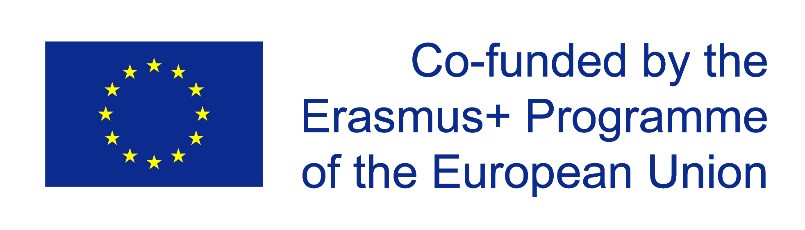 Internationalization at USARB
Our Partners
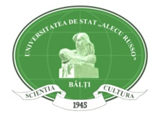 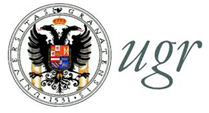 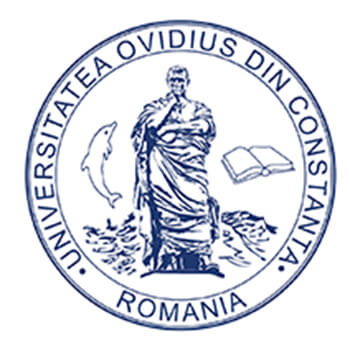 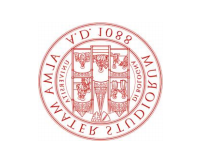 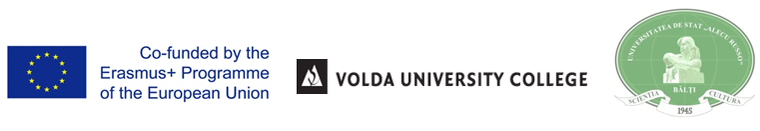 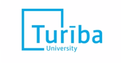 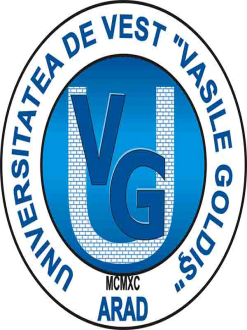 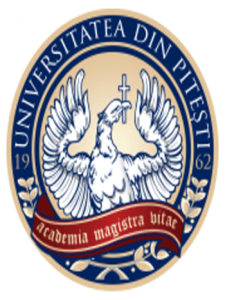 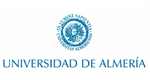 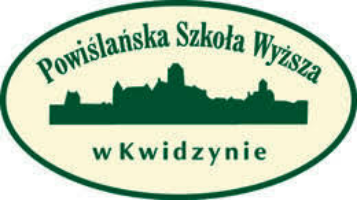 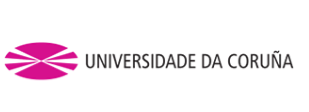 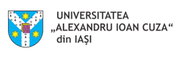 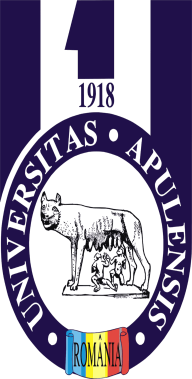 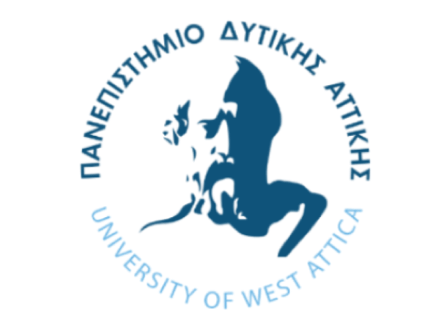 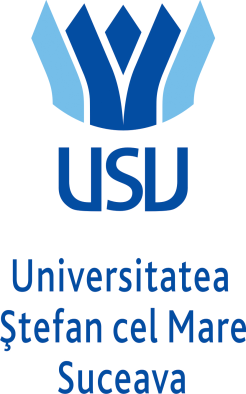 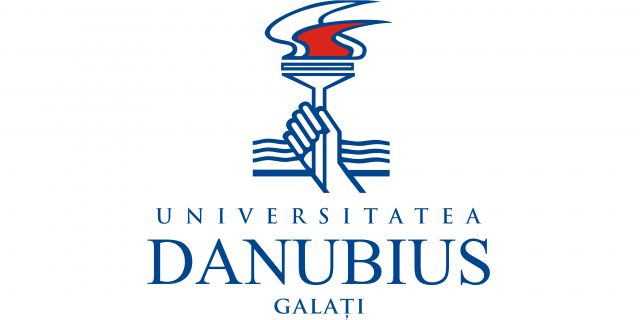 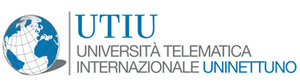 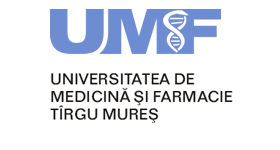 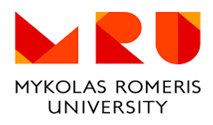 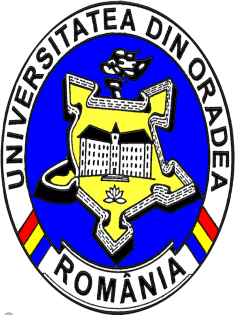 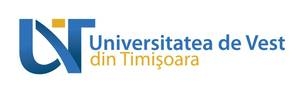 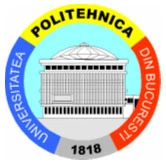 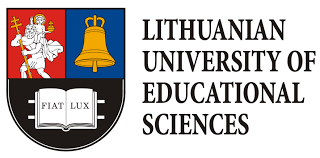 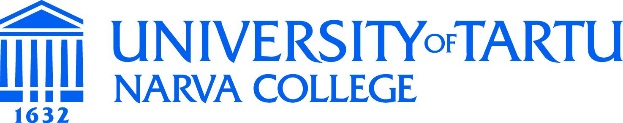 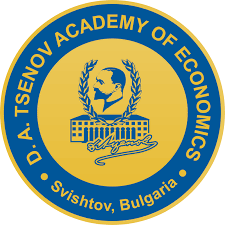 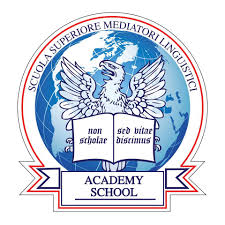 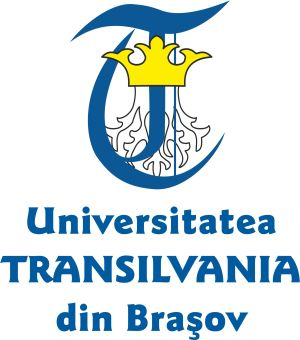 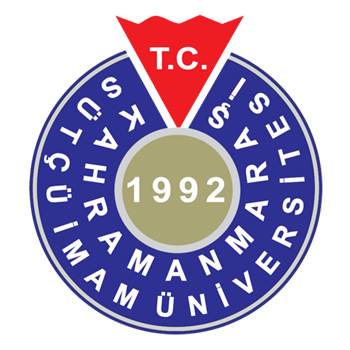 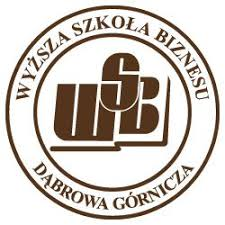 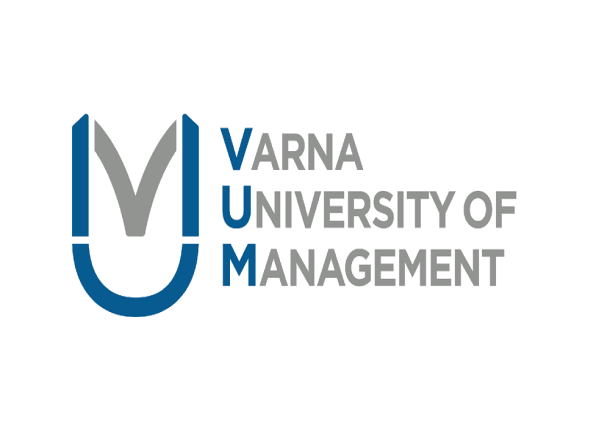 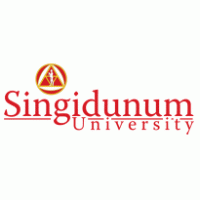 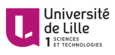 Key Action 2  Capacity building in the field of higher education
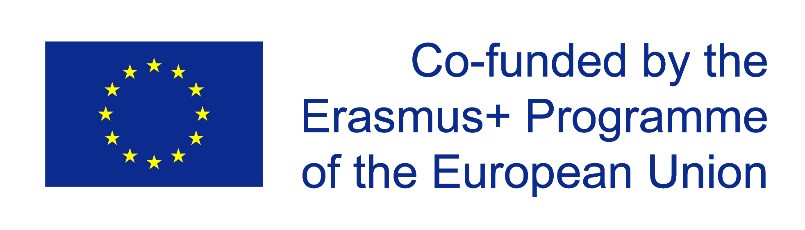 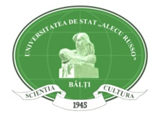 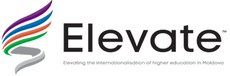 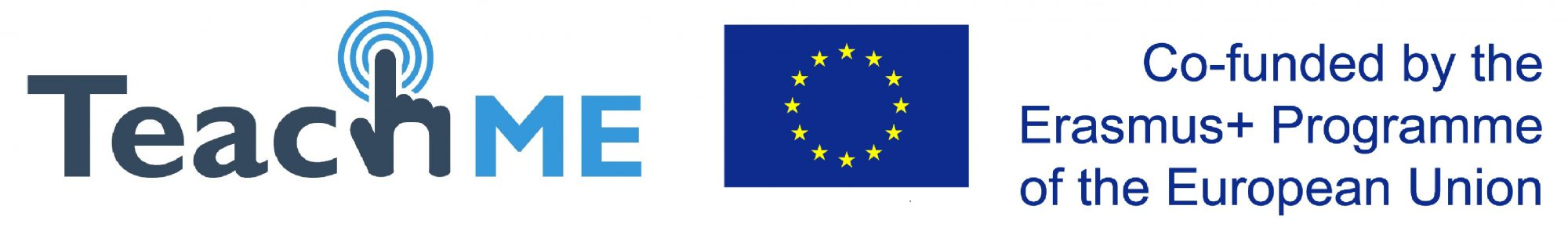 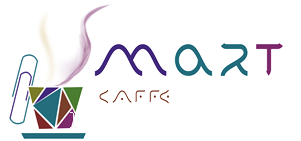 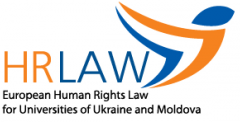 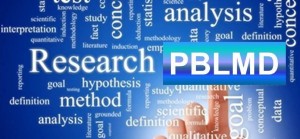 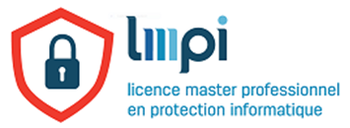 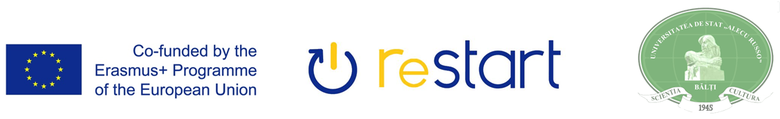 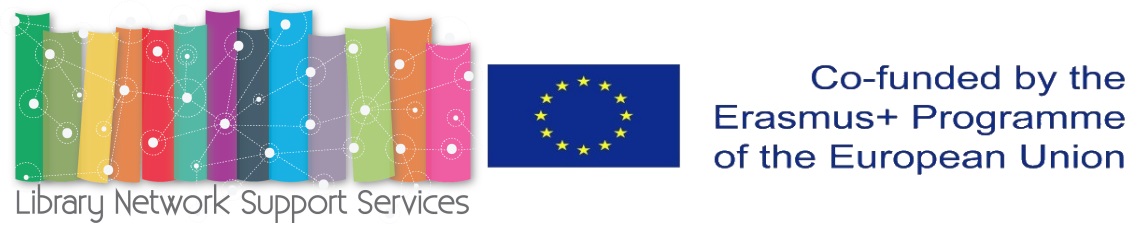 Supporting the mobility of staff and students
Internationalization at USARB
Outgoing, Spring of 2018-2019
Supporting the mobility of staff and students
Internationalization at USARB
Incoming, Spring of 2018-2019
INTERNATIONAL PROJECTS
Internationalization at USARB
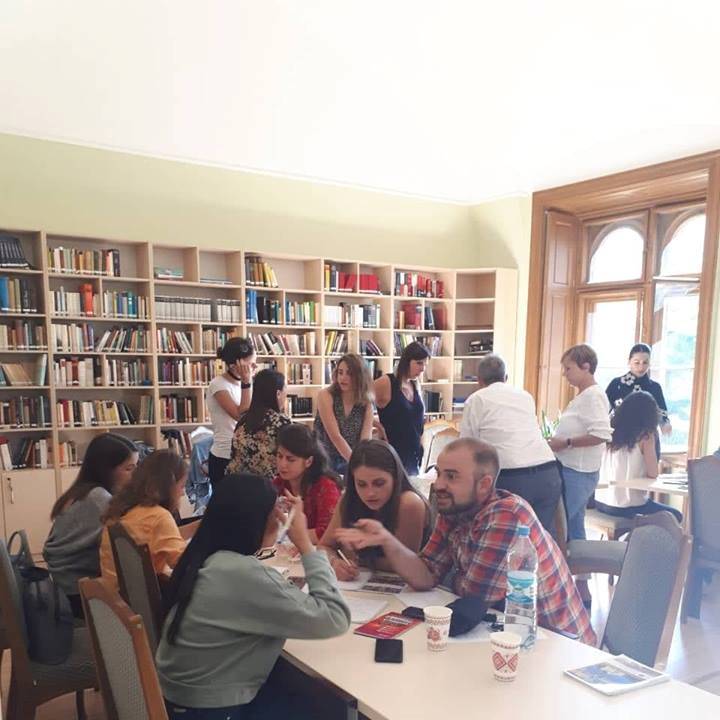 Media Beyond Frontiers –

implemented by the Institute for Culture and History of South East Europe (LMU München) in partnership with "Yuri Fedkovici" National University of Chernivtsi (Ukraine) and USARB and sponsored by the Federal Foreign Office of Germany.
INTERNATIONAL PROJECTS
Internationalization at USARB
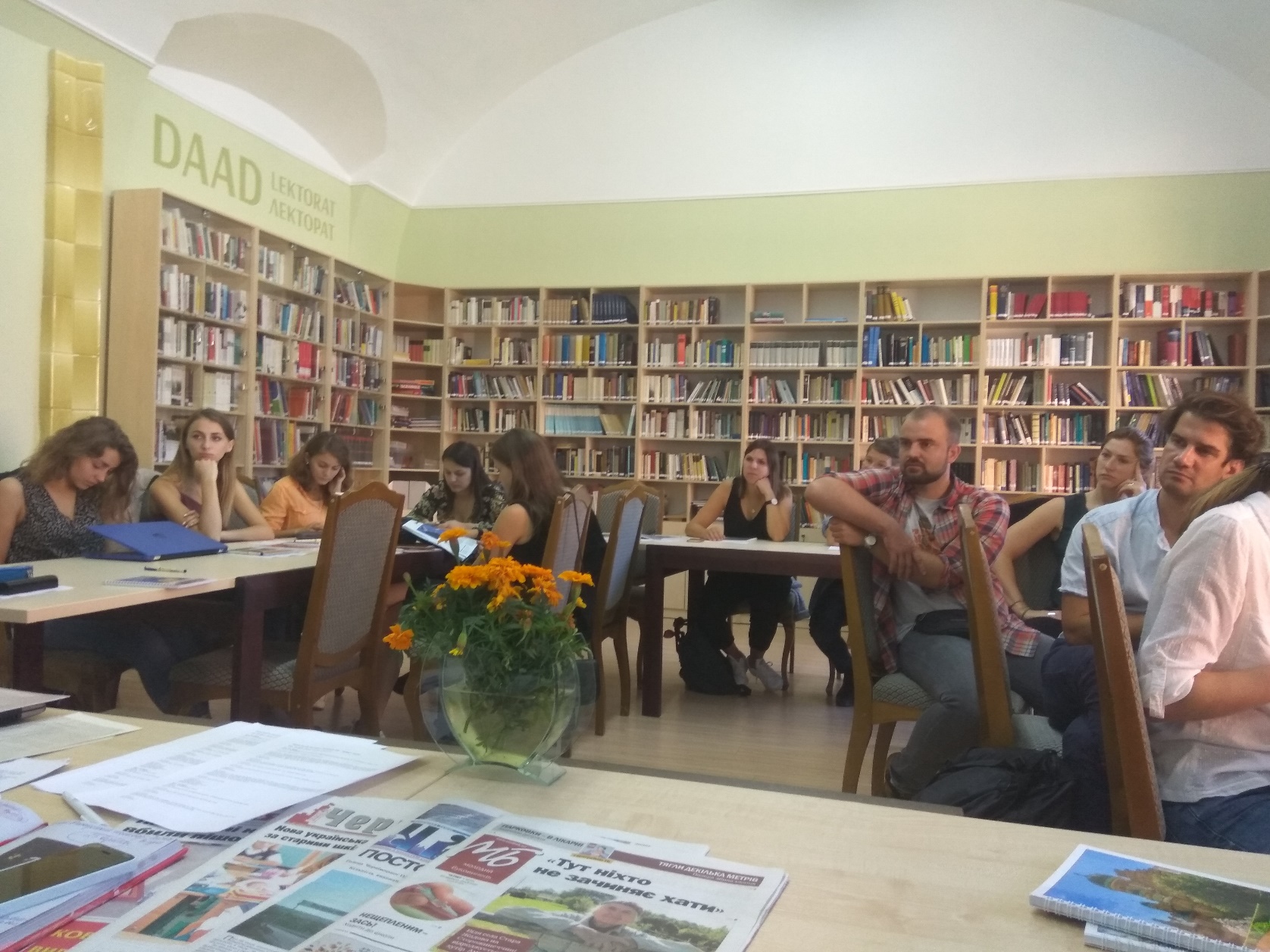 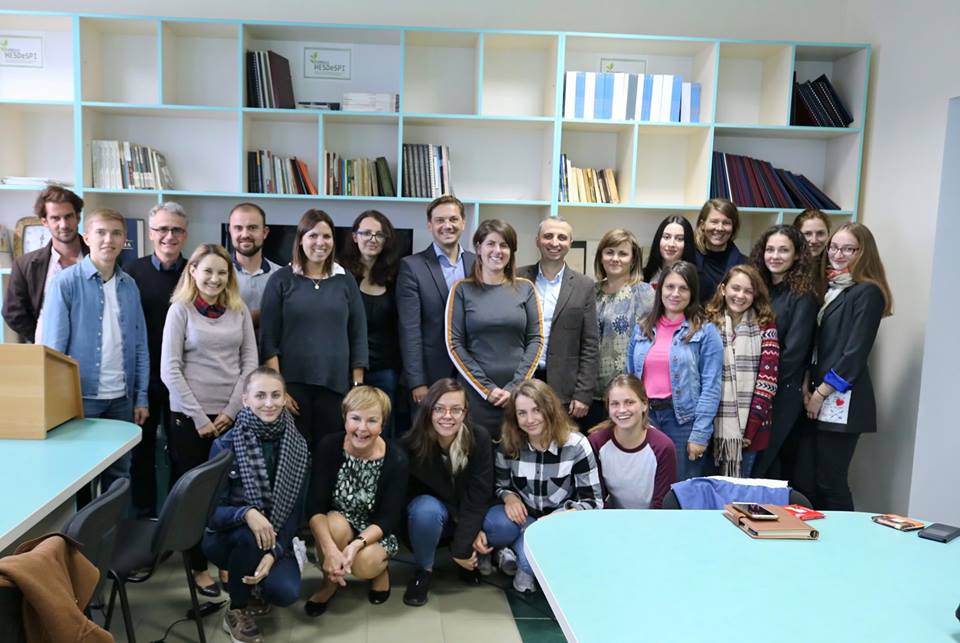 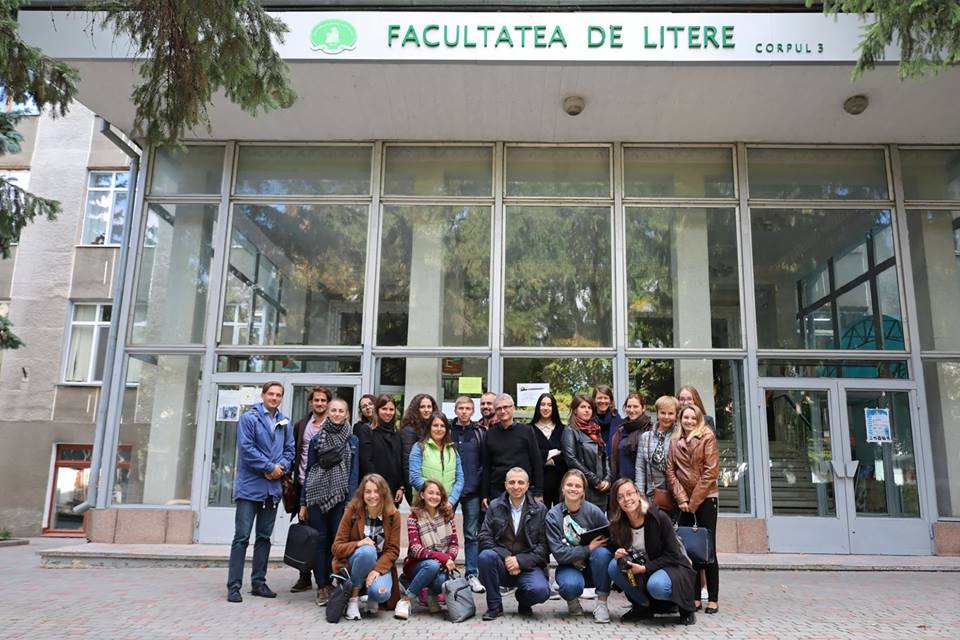 Media Beyond Frontiers
INTERNATIONAL PROJECTS
Internationalization at USARB
Yep! Moldova 


together with international experts will help Moldovan students develop a business idea
New Horizons of Internationalization   
Malmö University, Swedish Institute
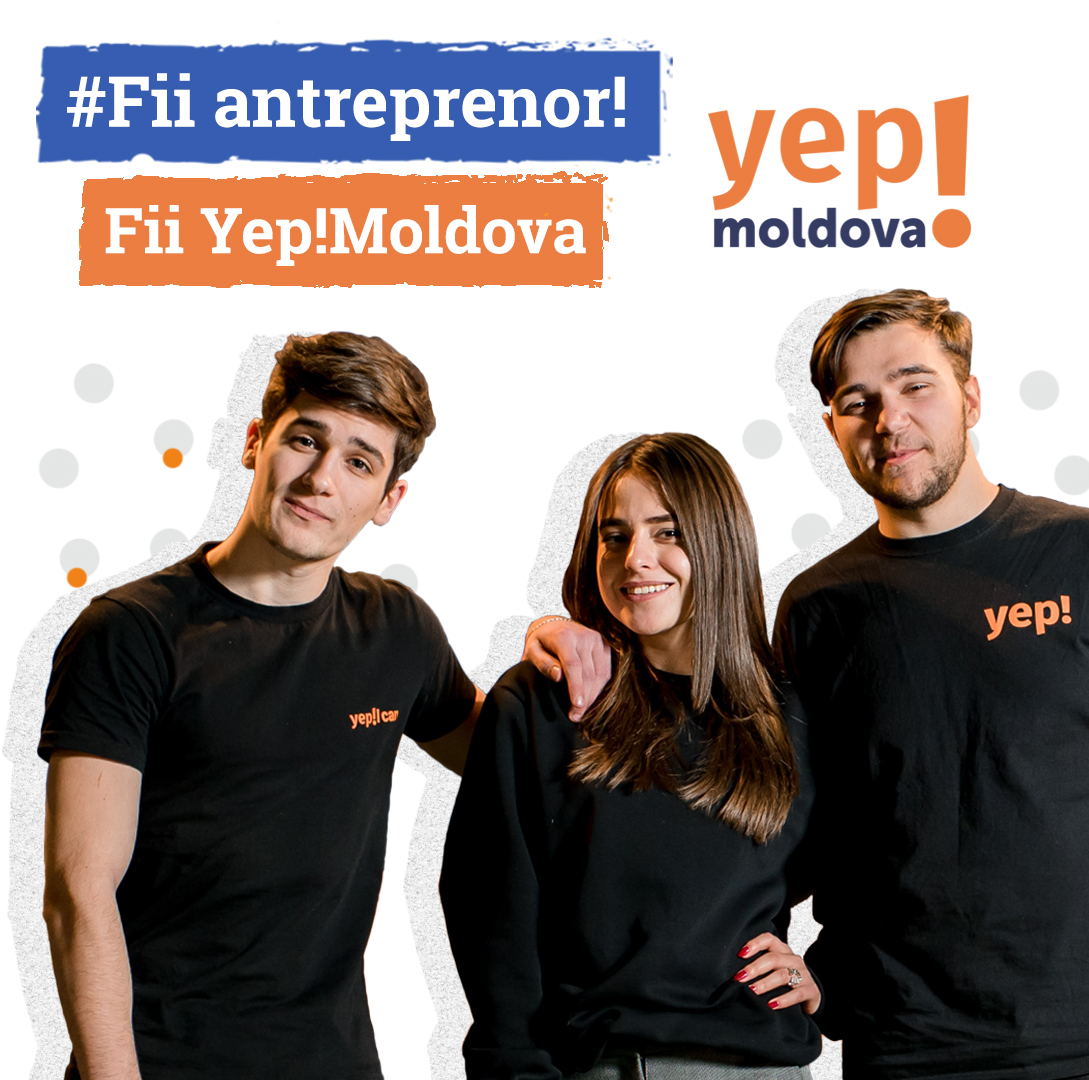 Supporting the mobility of staff and students
Internationalization at USARB
Information and Support Sessions for students and staff submitting applications for ERASMUS +


26 October 2018 – for MA and PhD Students at 18:00, USARB Senate Hall

29 October 2018 – for BA Students at 15:00, USARB Senate Hal

31 October 2018 – for Staff at 15:00, USARB Senate Hall

2 November 2018 – for MA and PhD Students a 17:00, USARB Senate Hall
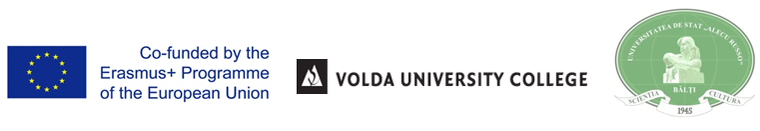 Internationalization at USARB
A story of success!
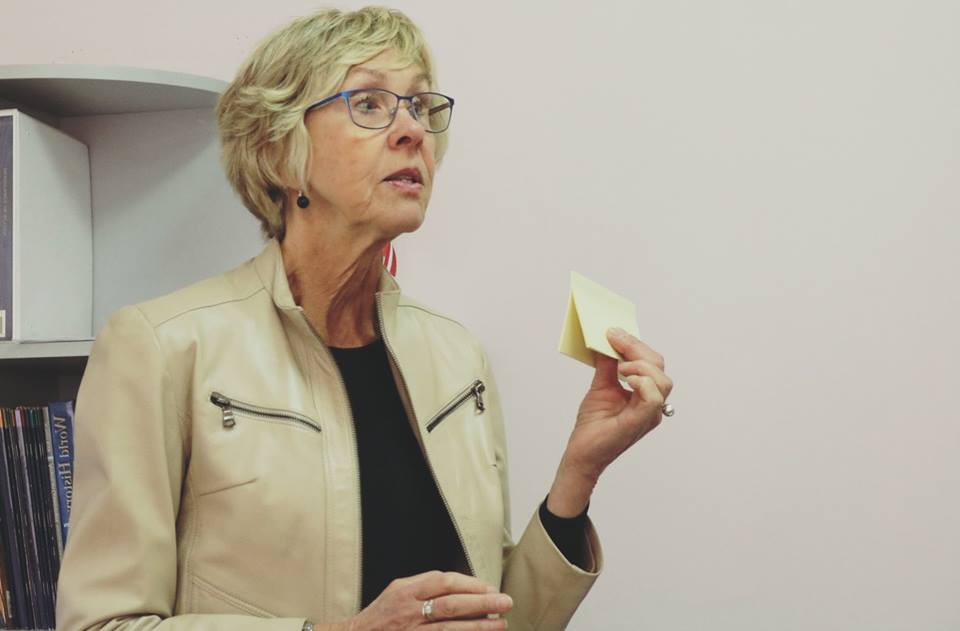 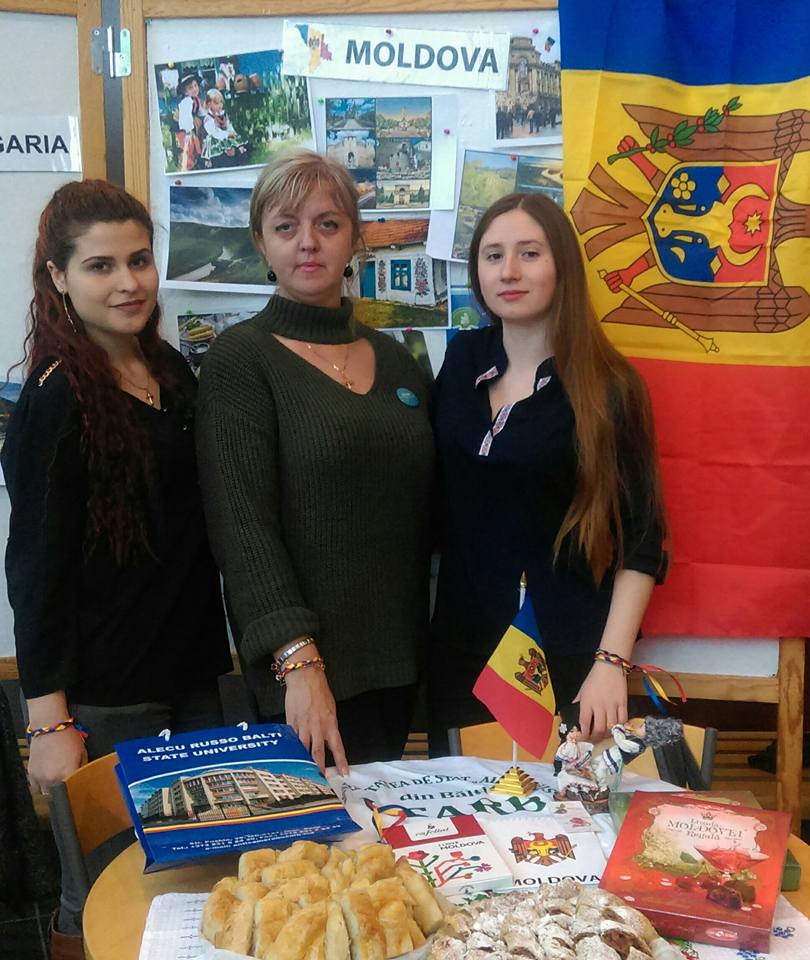 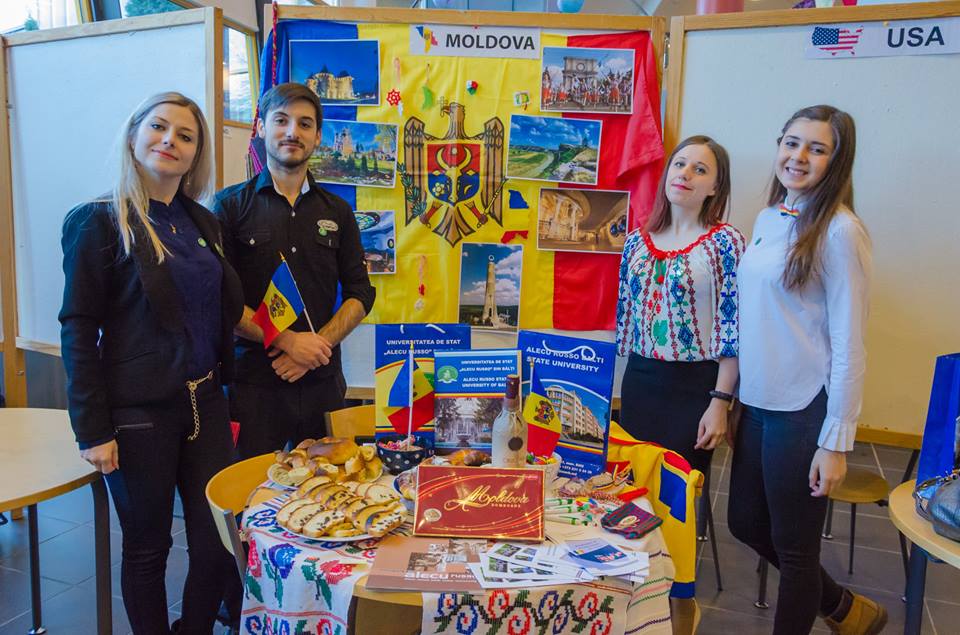 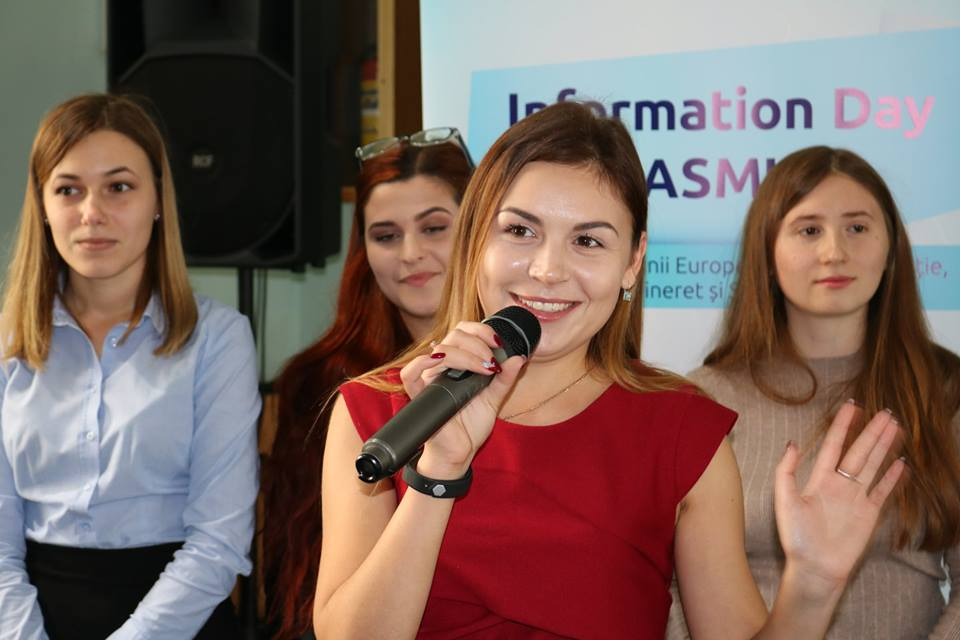 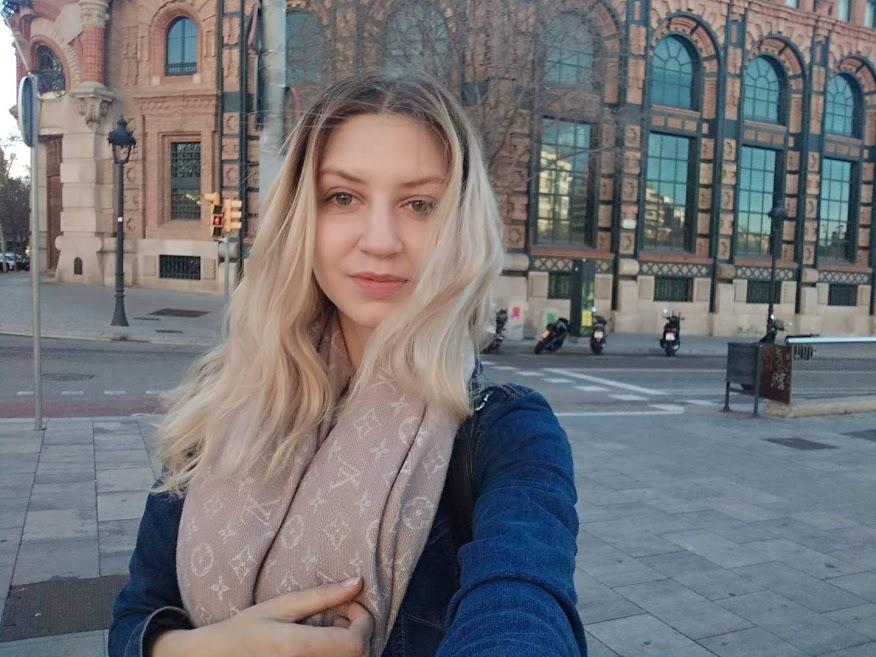 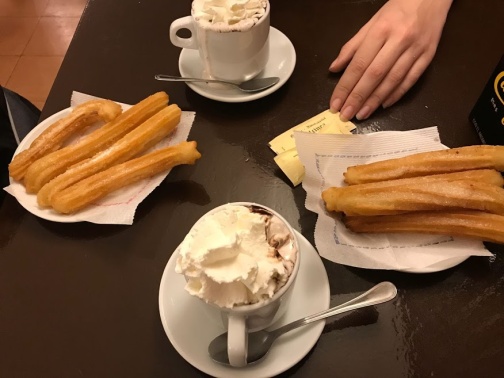 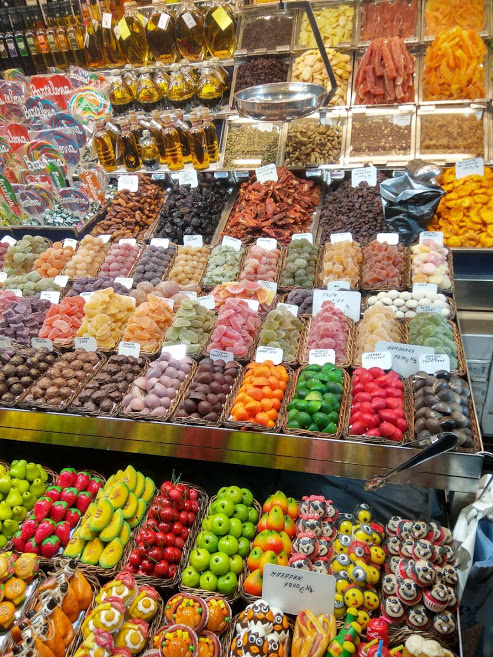 Internationalization at USARB
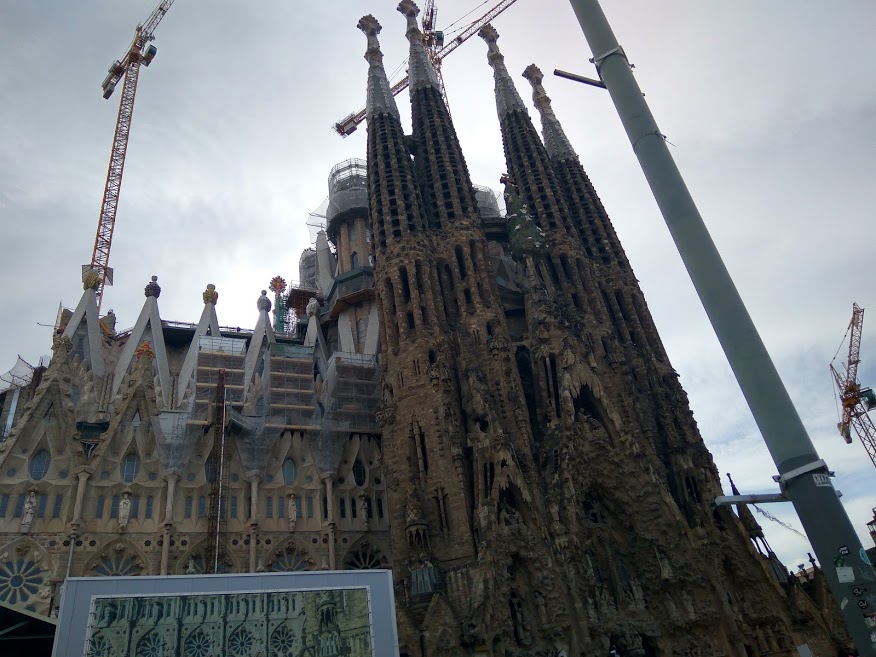 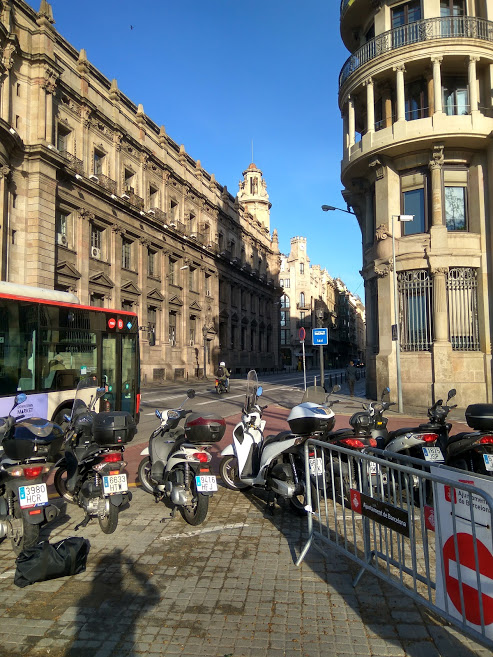 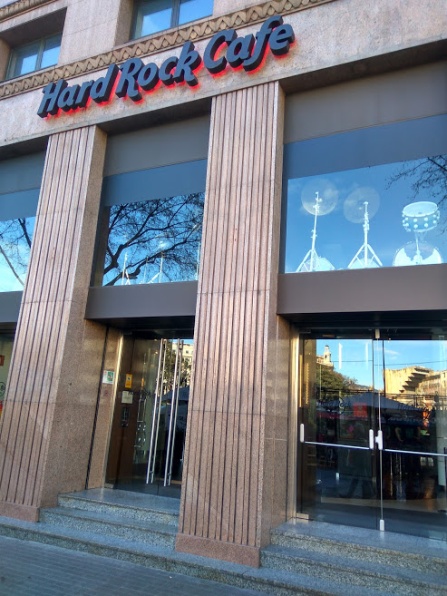 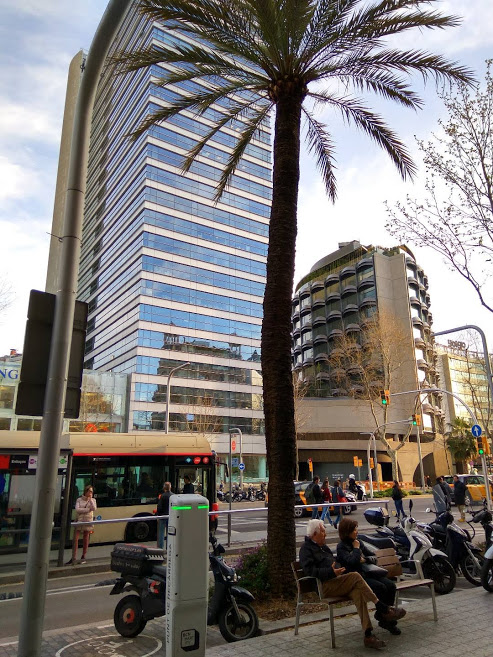 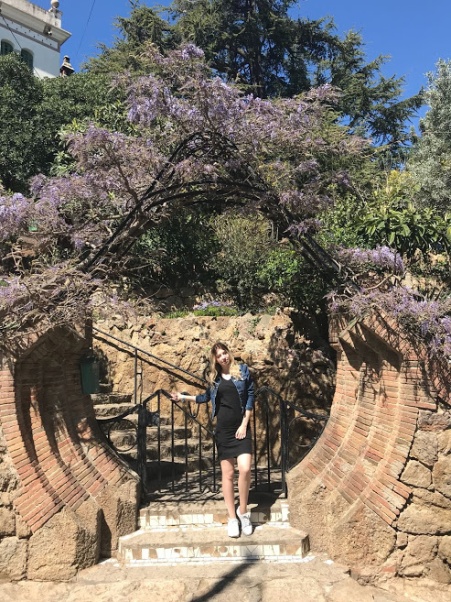 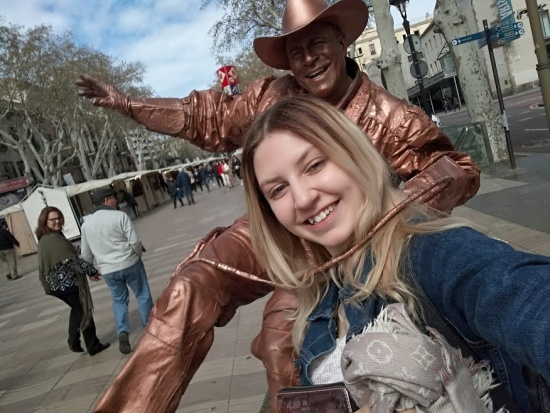 USARB Students
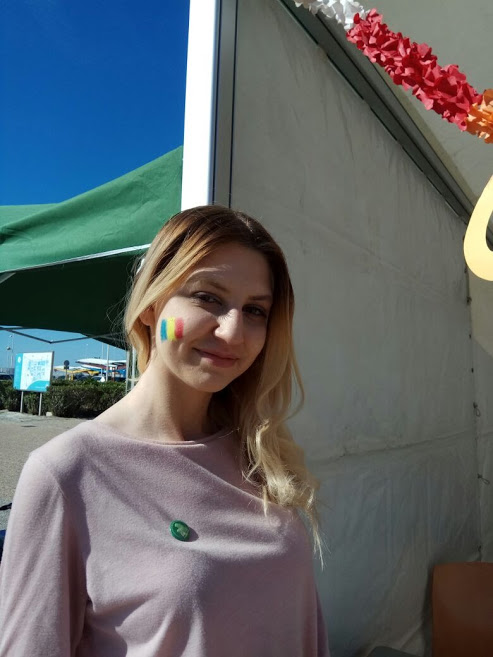 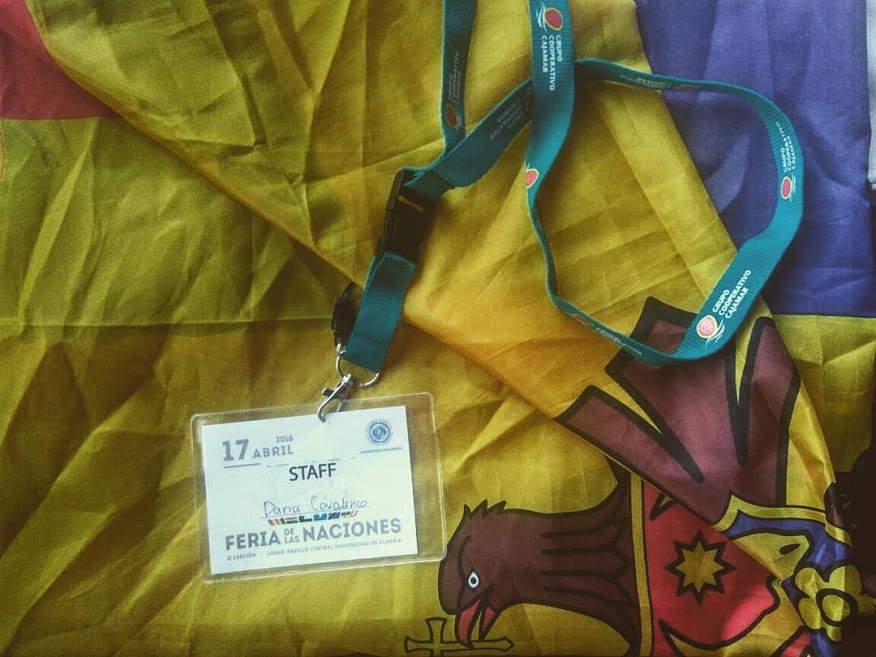 Internationalization at USARB
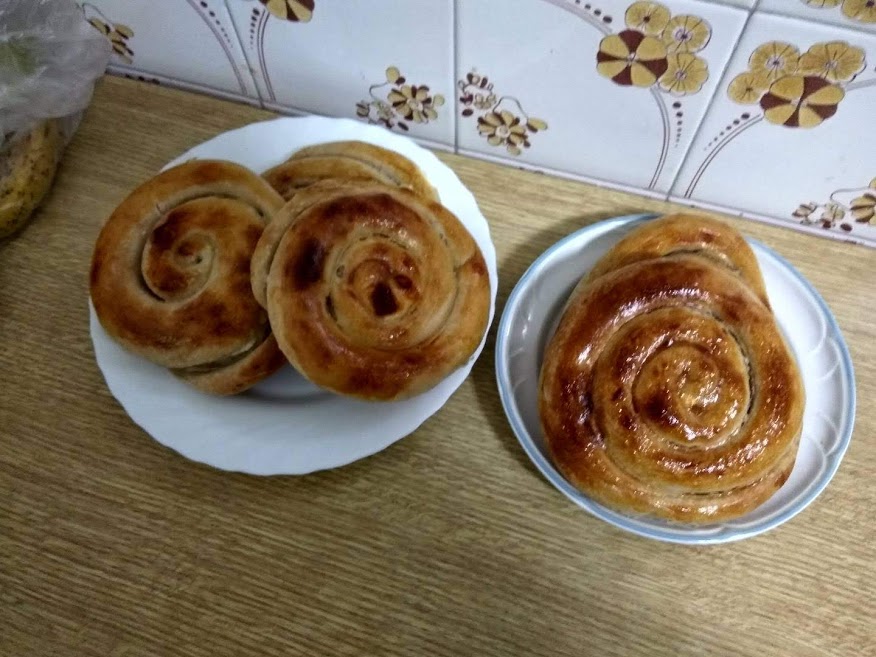 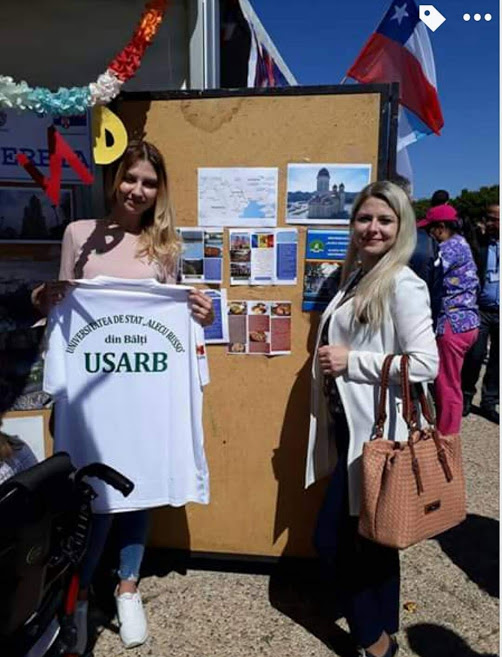 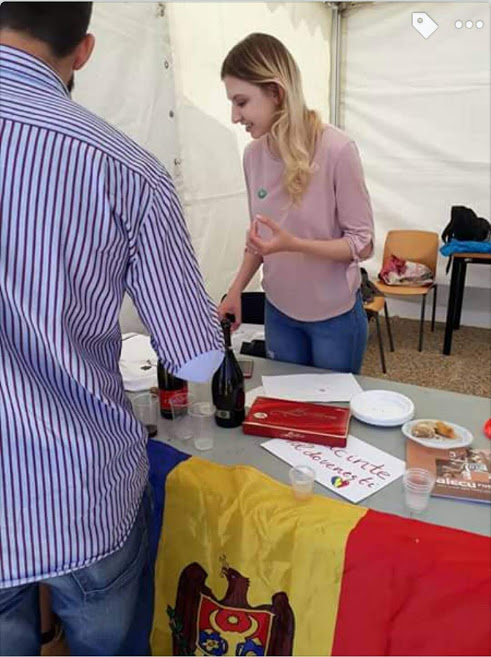 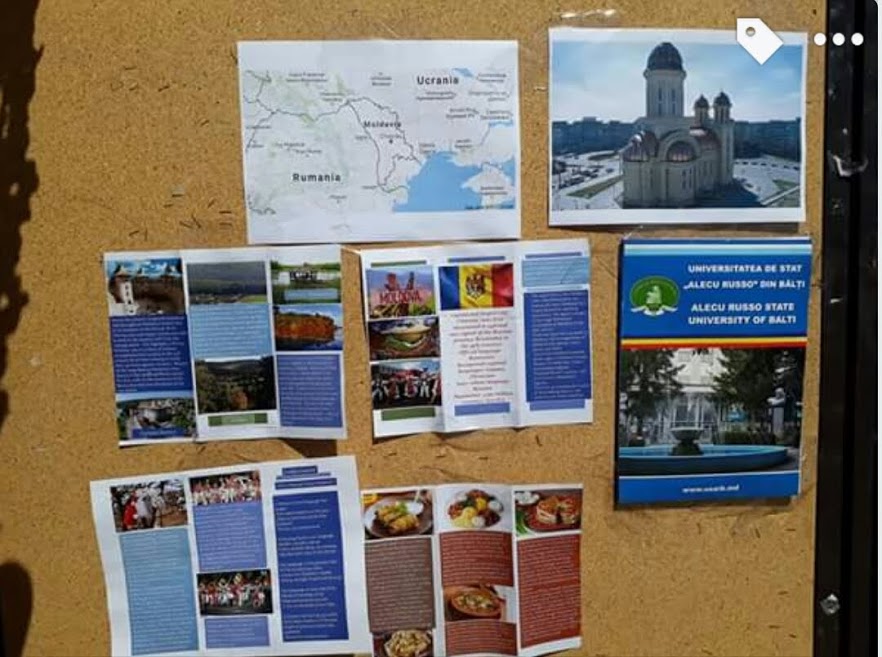 INTERNATIONAL EVENTS
Internationalization at USARB
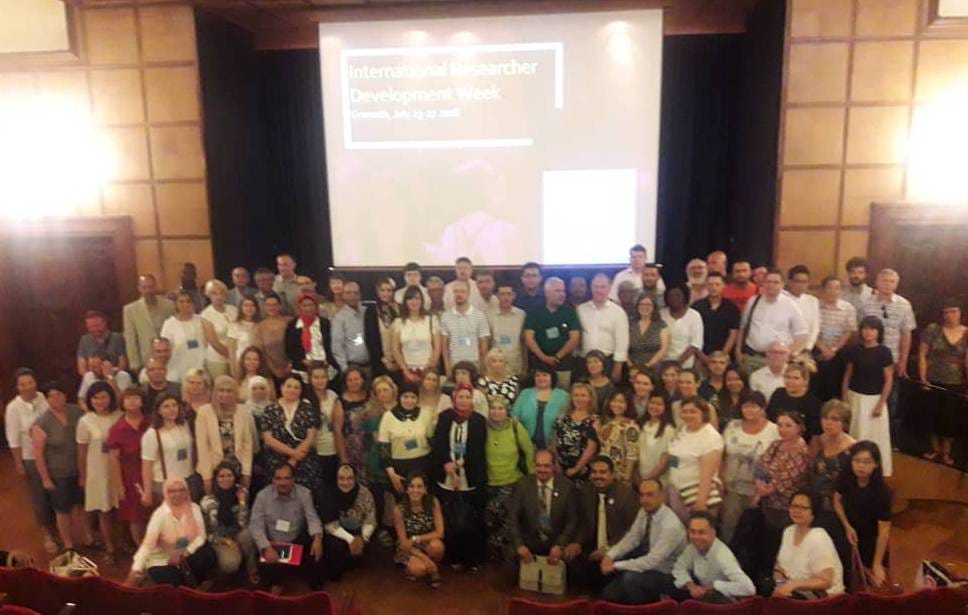 The Capitalization of Internationalization via the International Research Development Week held at a Partner Institution (University of Granada, Spain)
Internationalization at USARB
INTERNATIONAL EVENTS at USARB
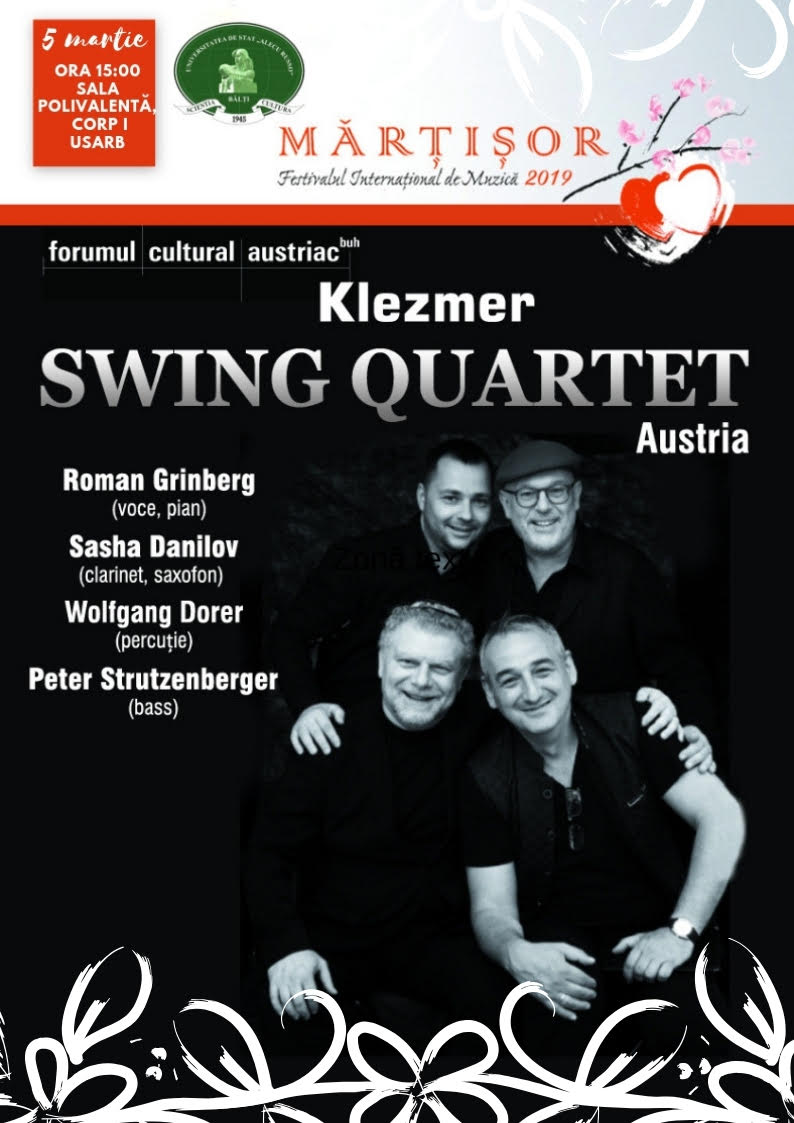 International Cultural Events

International Concerts

International Exhibitions

International Public Lectures, etc.
INTERNATIONAL EVENTS at USARB
Internationalization at USARB
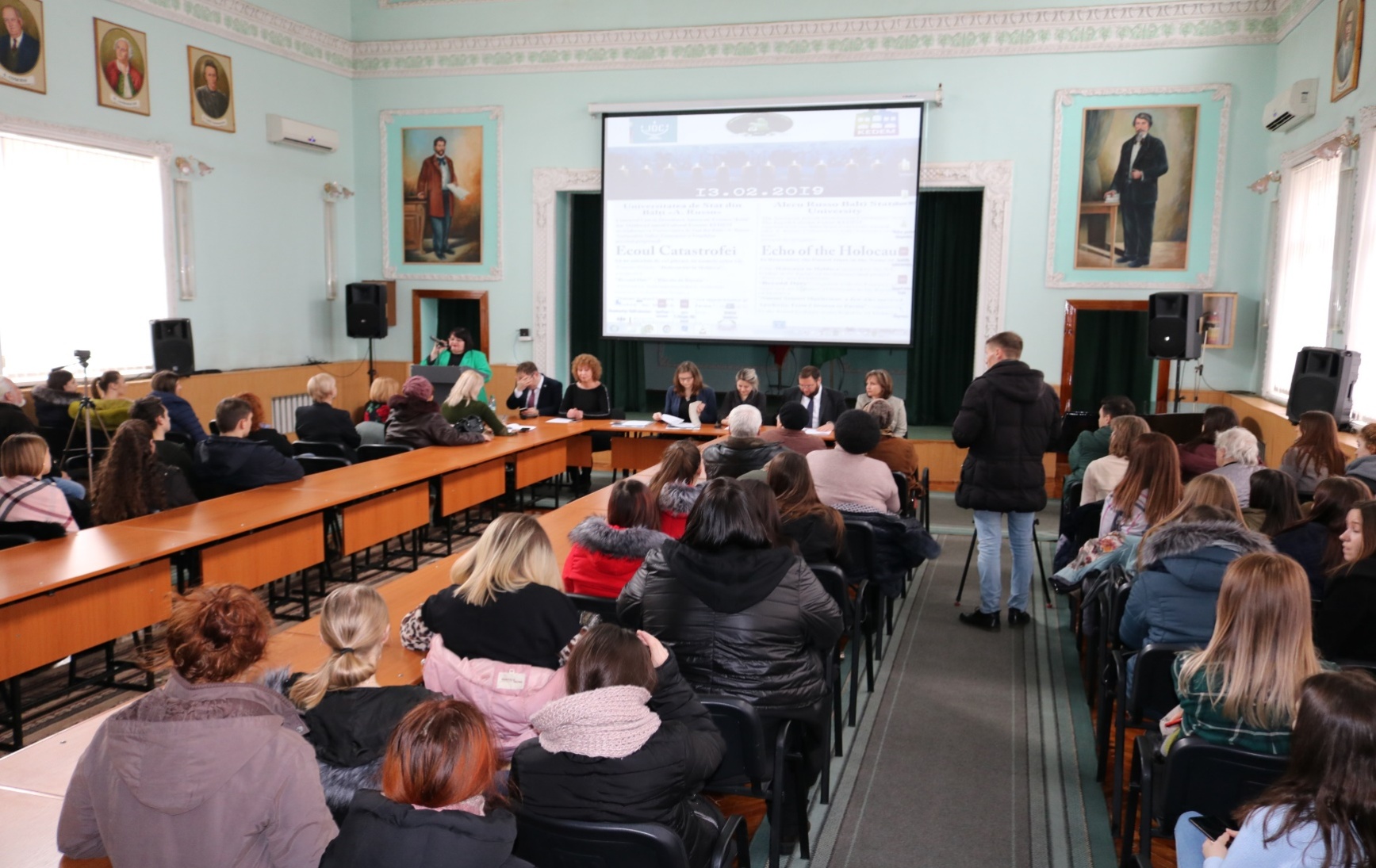 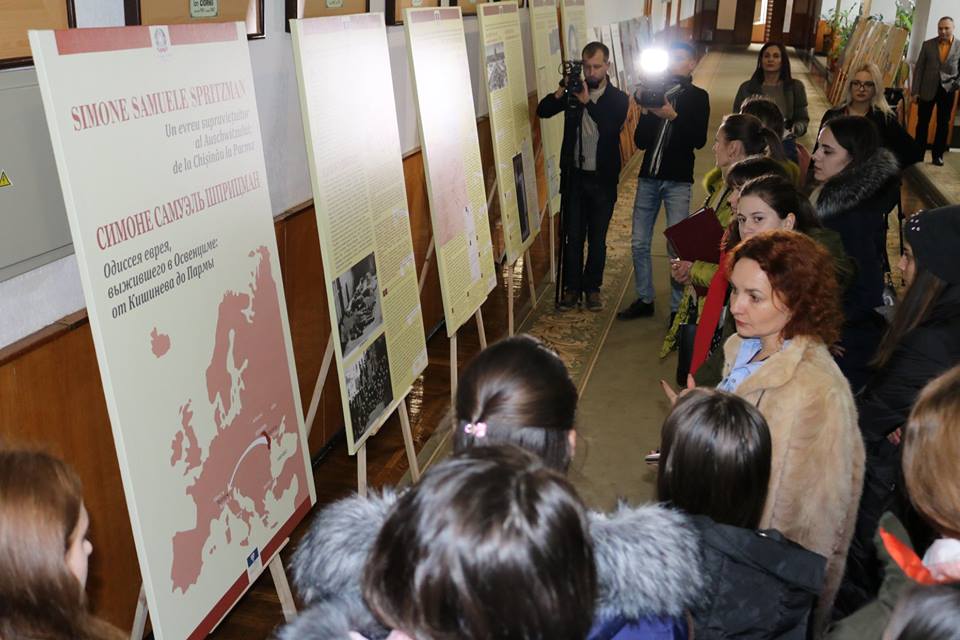 The event was organized by the KEDEM Jewish Cultural Center in Chisinau, in partnership with USARB and the Embassies of Italy, Germany and Israel in Moldova
Fair of Erasmus + Projects at USARB
Internationalization at USARB
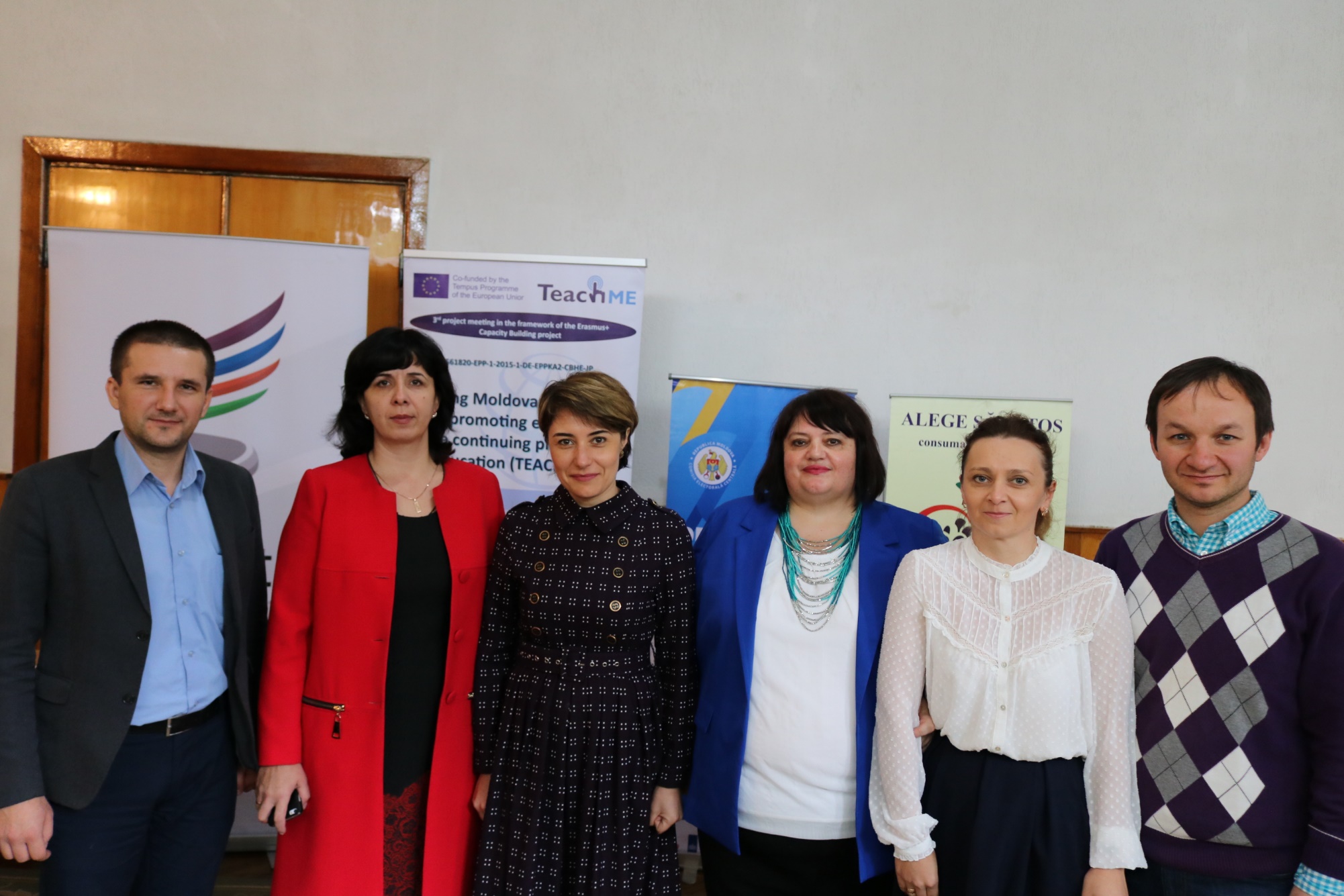 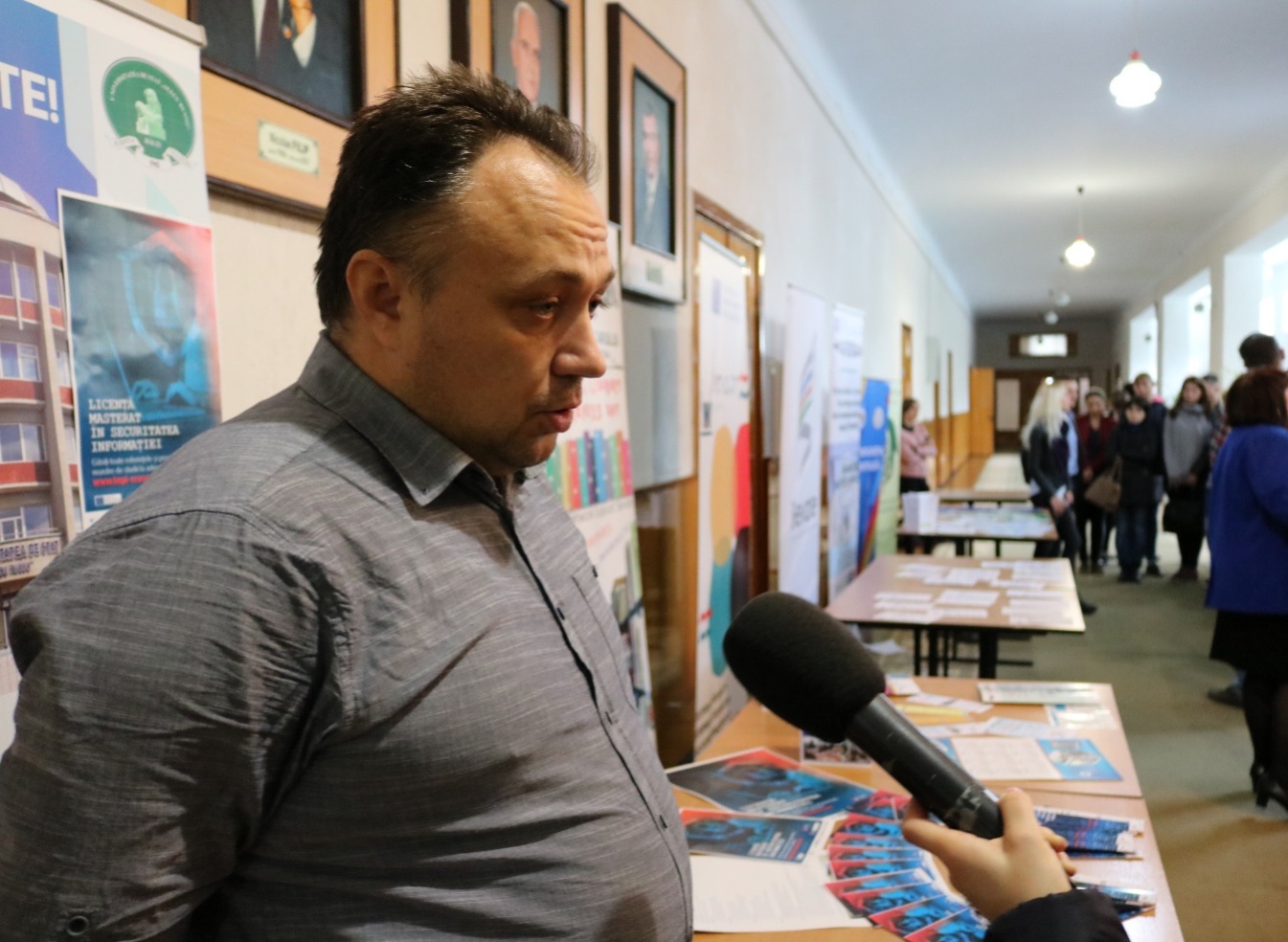 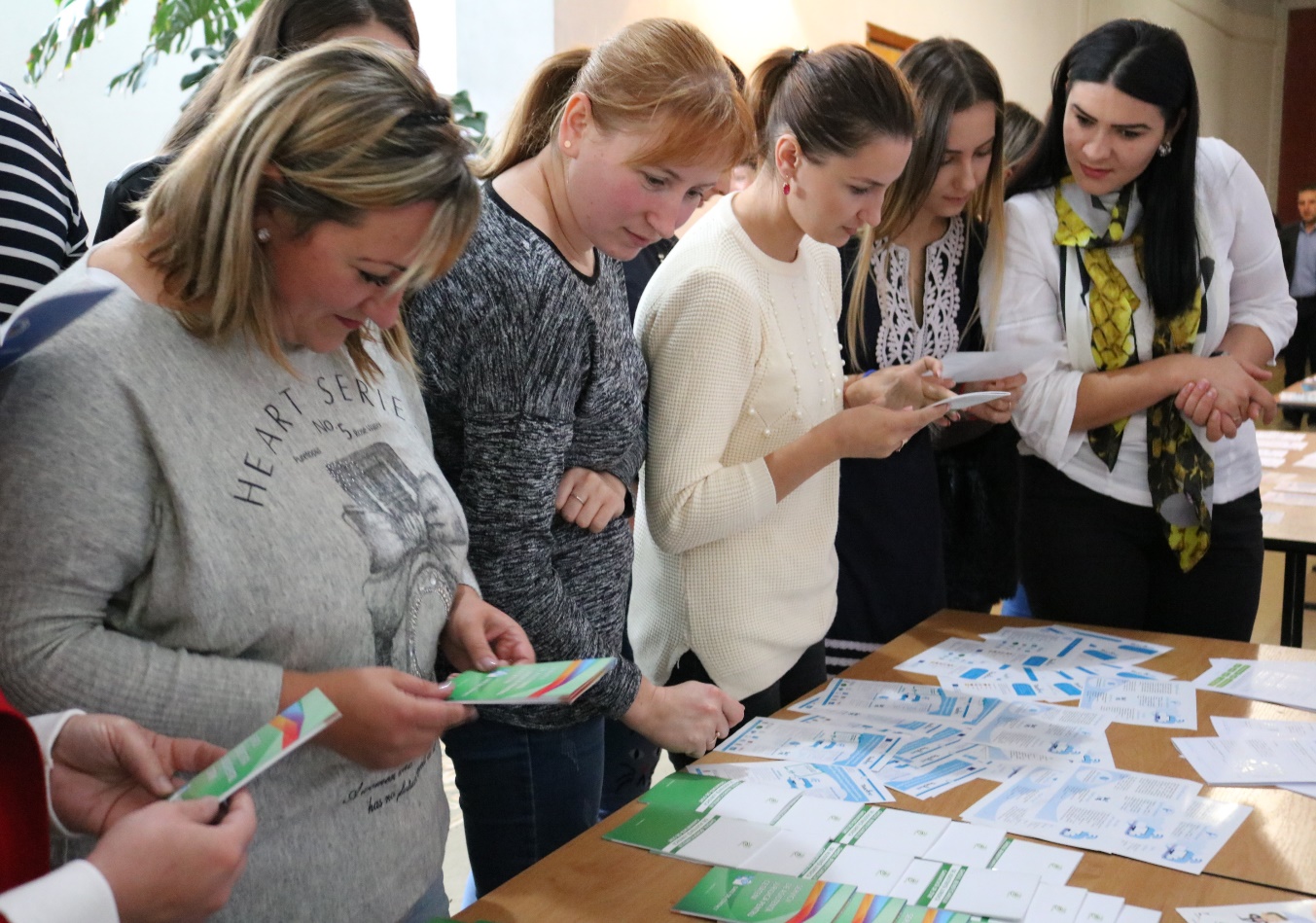 Fair of Erasmus + Projects at USARB
Internationalization at USARB
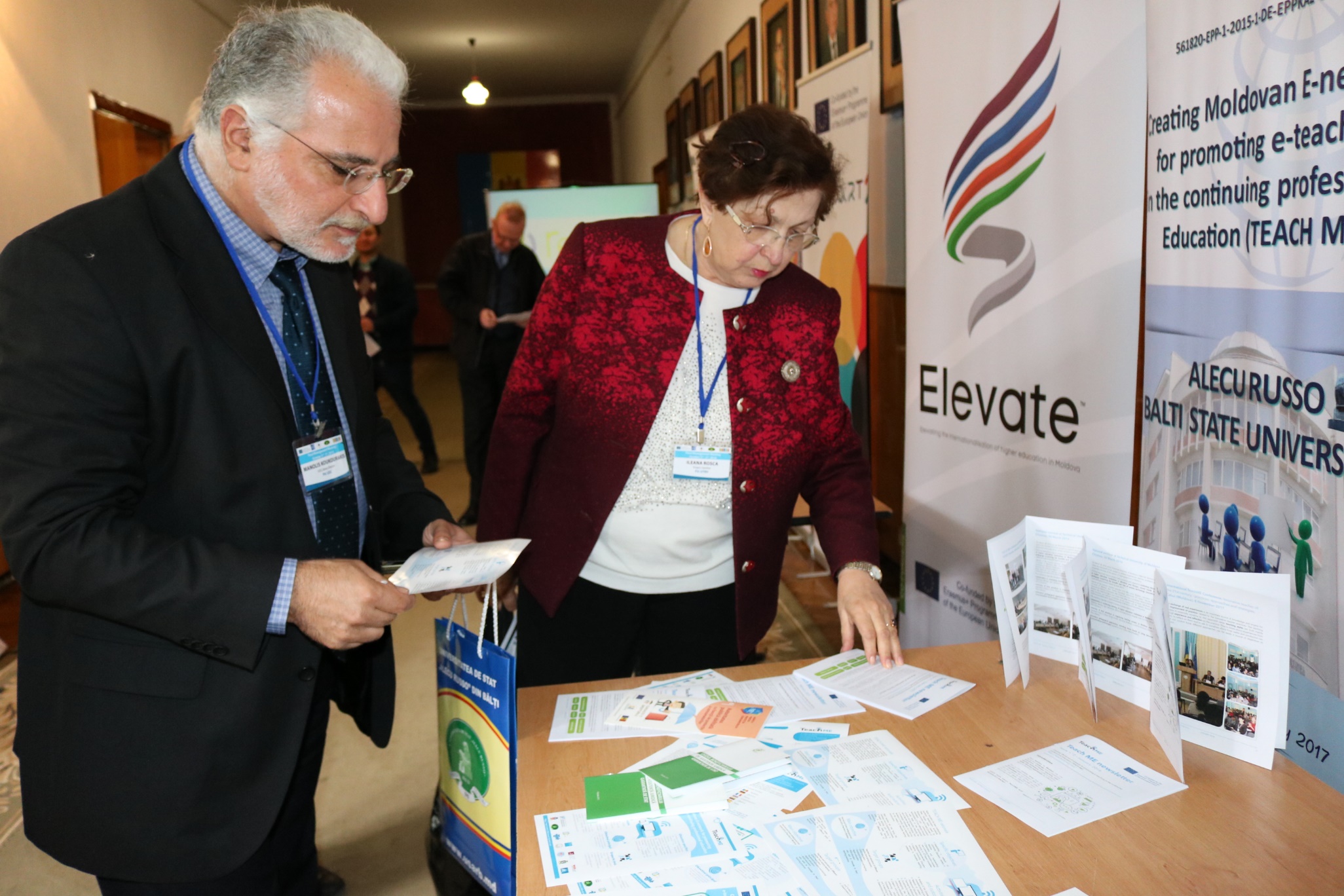 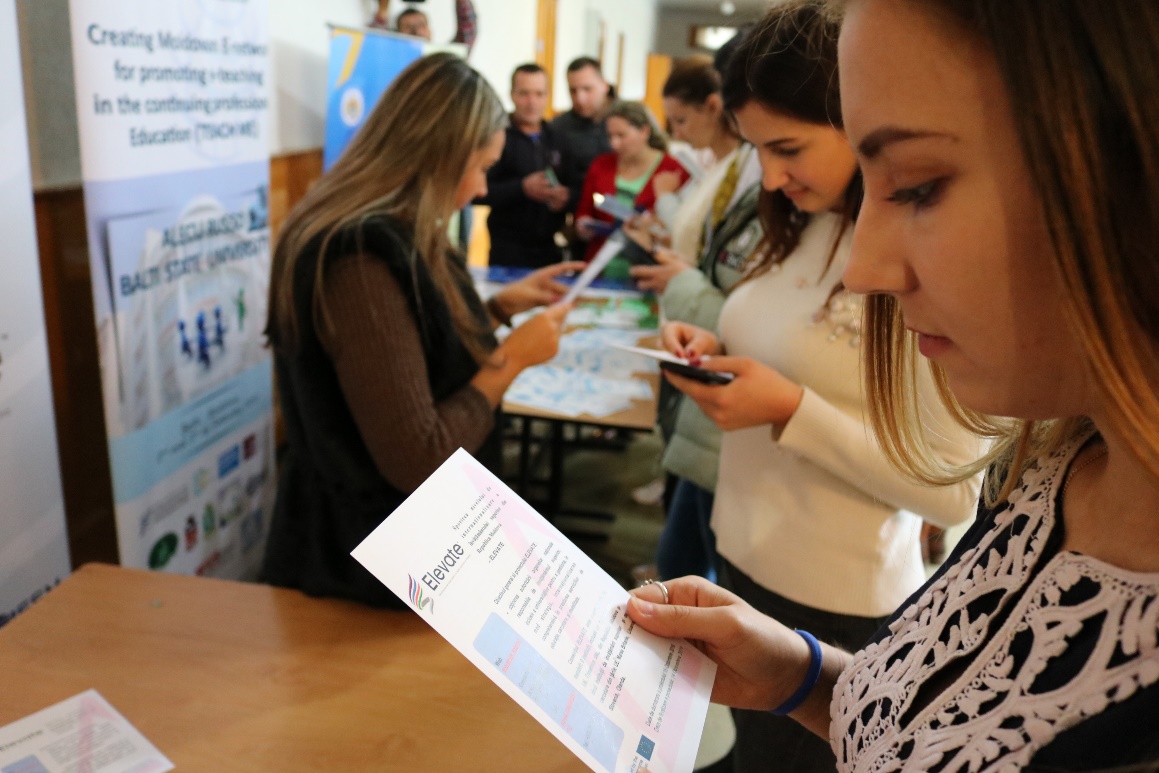 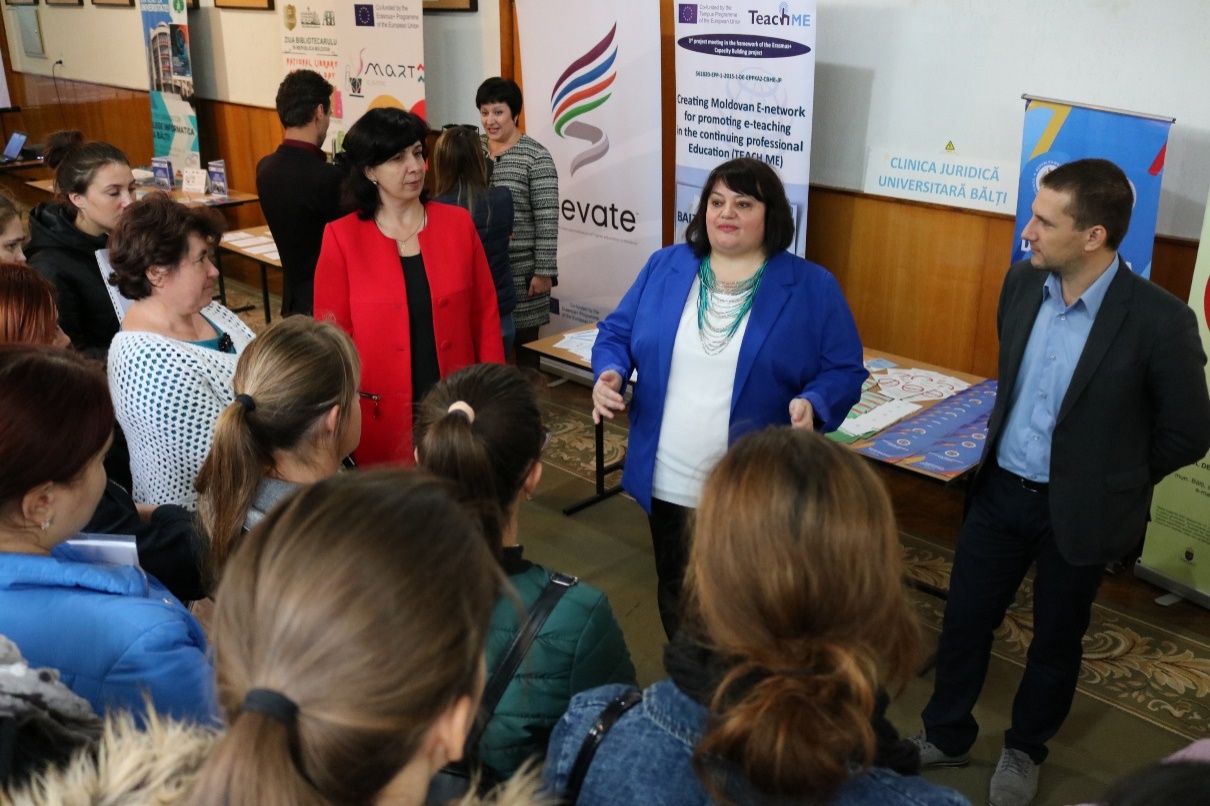 Students of Eötvös Lorand (ELTE) of Budapest at USARB within a WINTER SCHOOL of Russian Language Study 
20.01.2019 - 03.02.2019
Internationalization at USARB
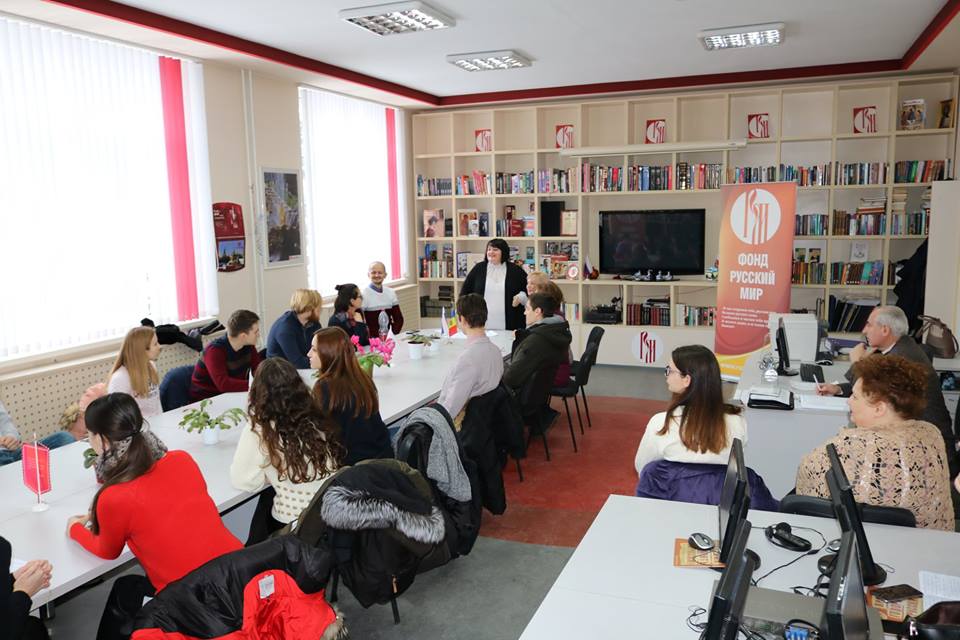 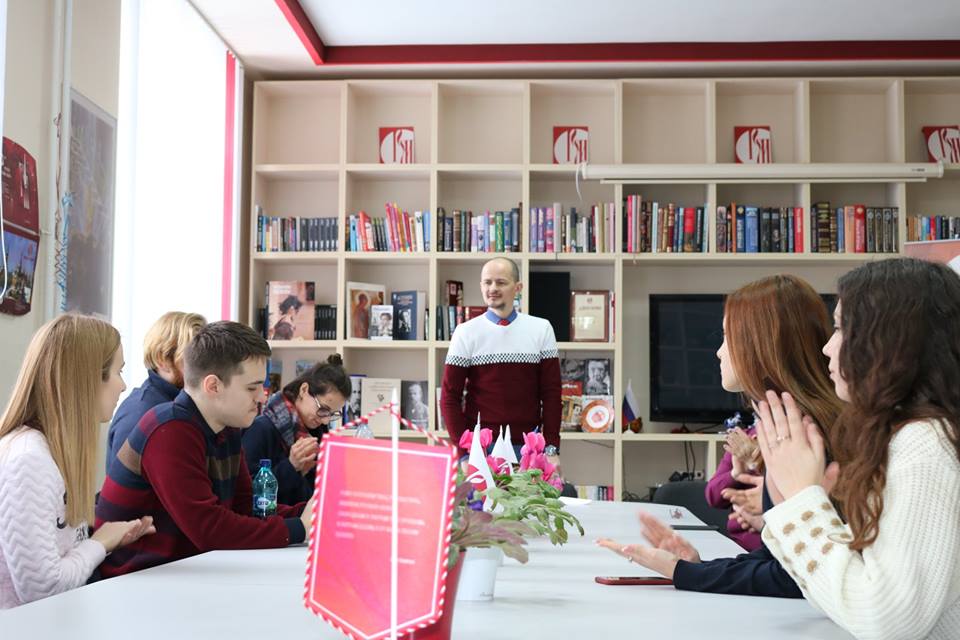 Students of Eötvös Lorand (ELTE) of Budapest at USARB within a WINTER SCHOOL of Russian Language Study 
20.01.2019 - 03.02.2019
Internationalization at USARB
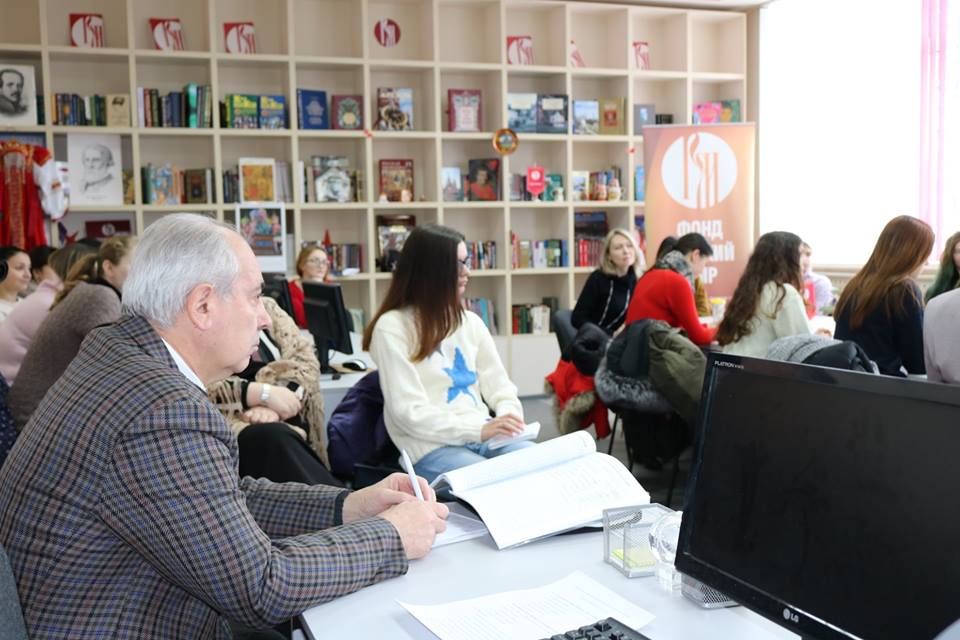 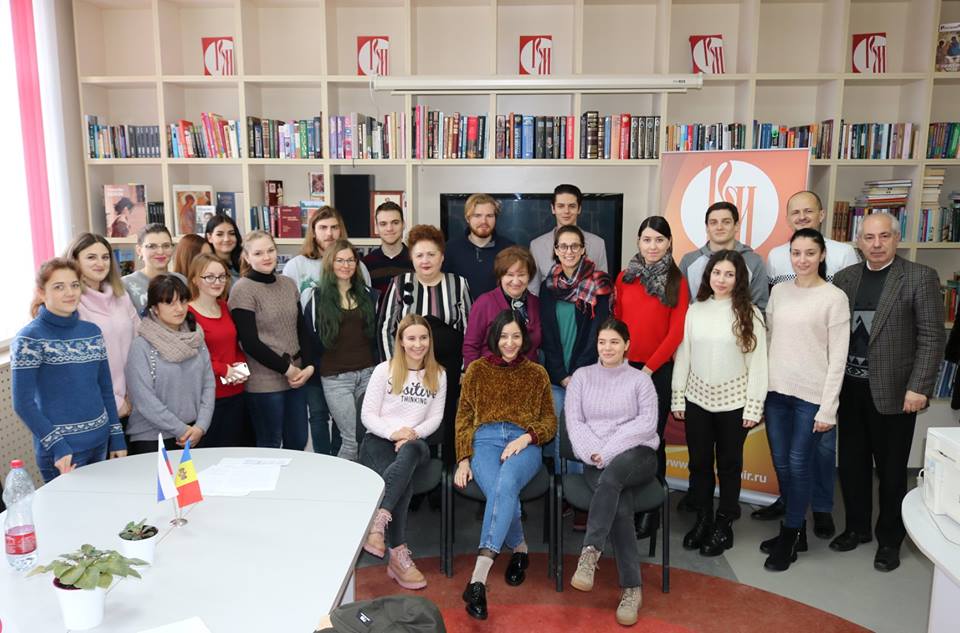 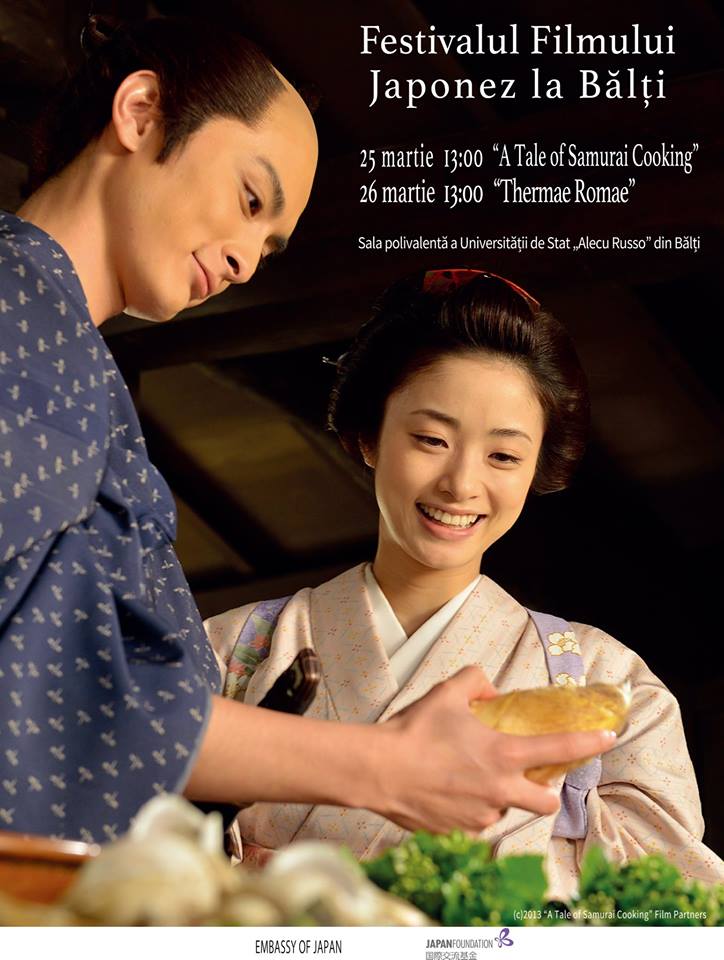 Internationalization at USARB
The Japanese Film Festival at USARB
Best Practices at USARB
Internationalization at USARB
Excellent Organization of a 5-month BA incoming mobility (student Carmen Moreno – Univ. of Granada, Spain)
  Native Language Speaking Professors within USARB (English, Hungarian, Polish, German)
  Promoting International Cultural Values in partnership with Embassies (Joint Cultural Events, Film Days –  Poland, Japan)
  Excellent Dissemination of Projects (Project Fair, etc)
  Good Media Coverage
  Close Student Involvement in different International activities 
  Organization of  Translation Internship within the Department of international Relations
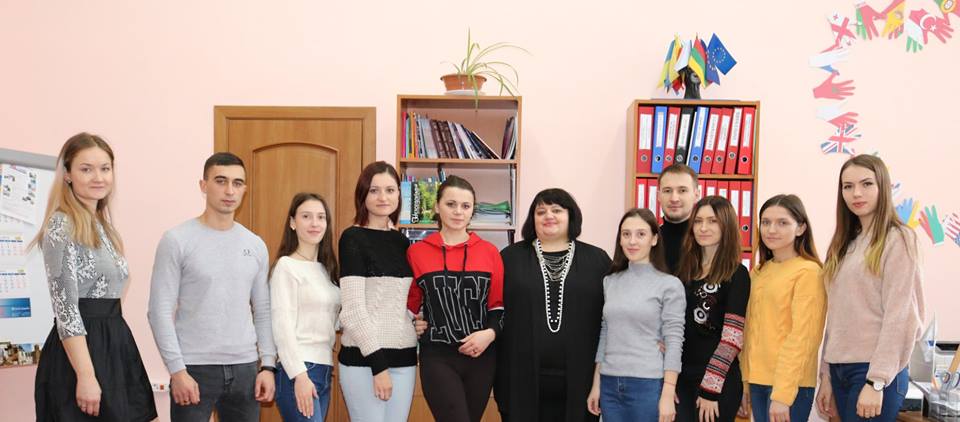 Improved Infrastructure and International Services at USARB
Internationalization at USARB
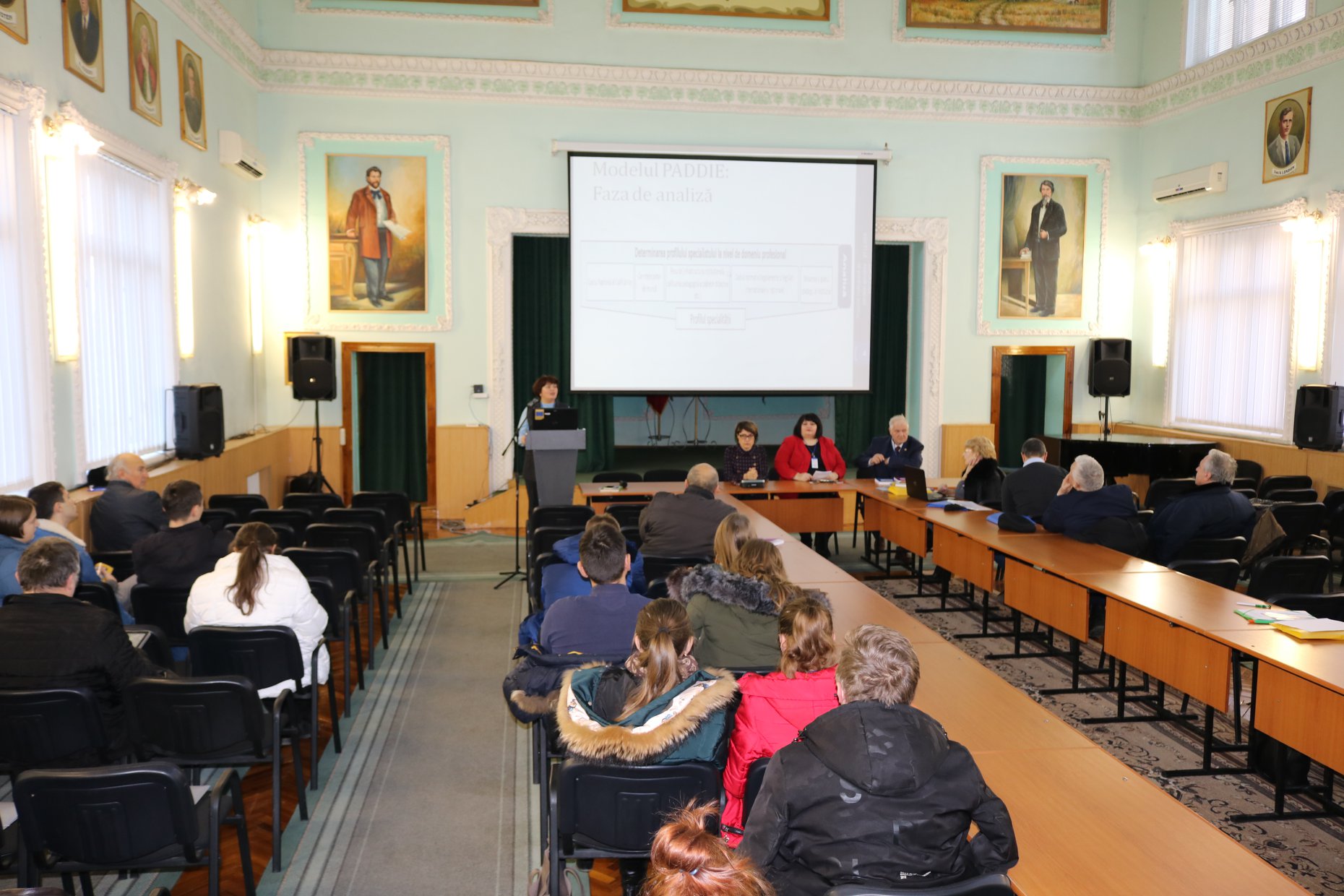 International Centers 
  Use of Modern Educational  Online Tools and Platforms (Moodle)
  Organizing Erasmus Welcome Days / Information Seminars
  Collecting and Forming the Erasmus Alumni Database 
  Updated information on USARB webpage and Facebook page
Better Services for the incoming students (process of arrival, immigration, accommodation, study program, academic progress , extra-curricular activities, guiding procedures, academic consultations with professors and lecturers regarding the study program adjustments , mentoring), etc.
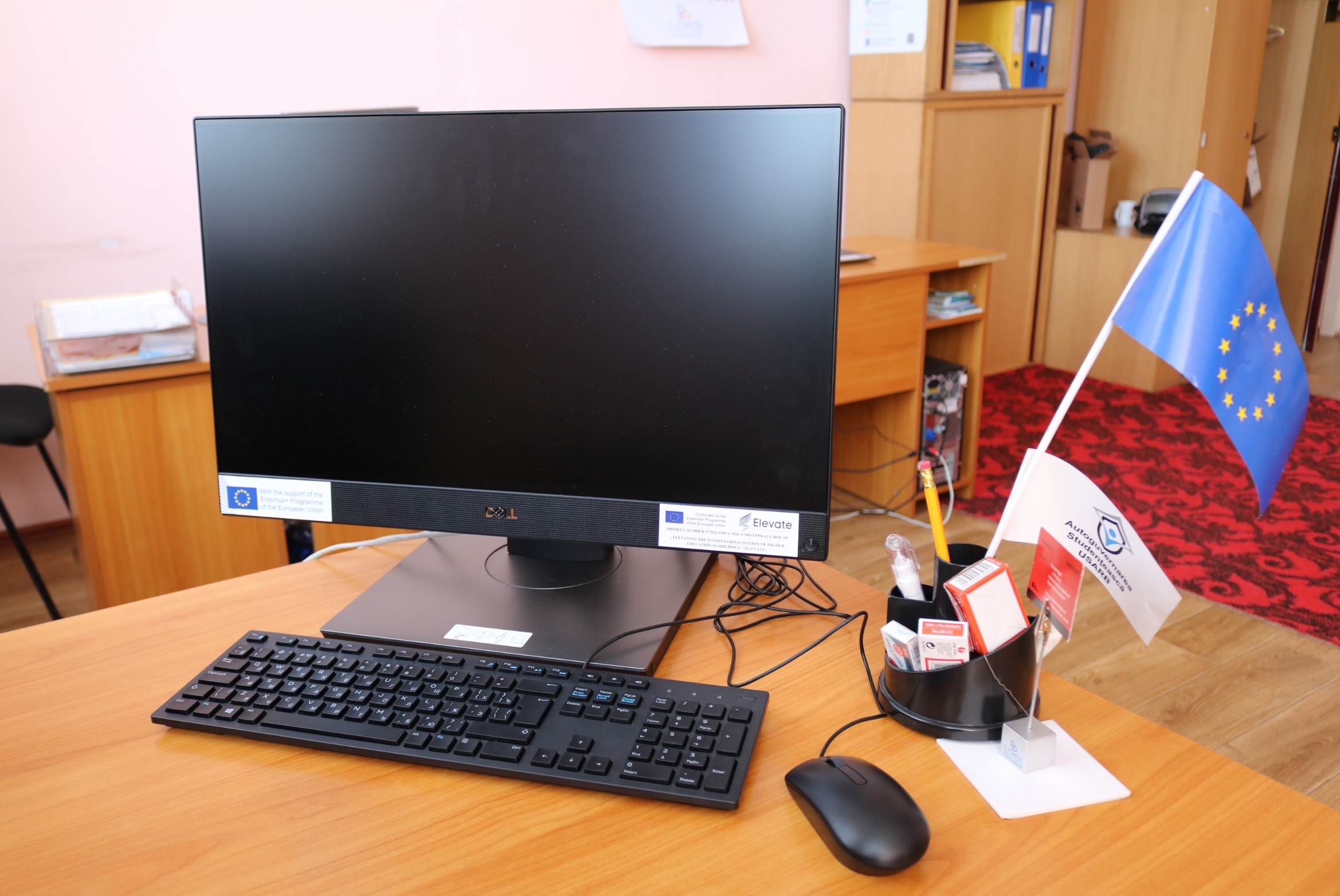 Equipment at USARB
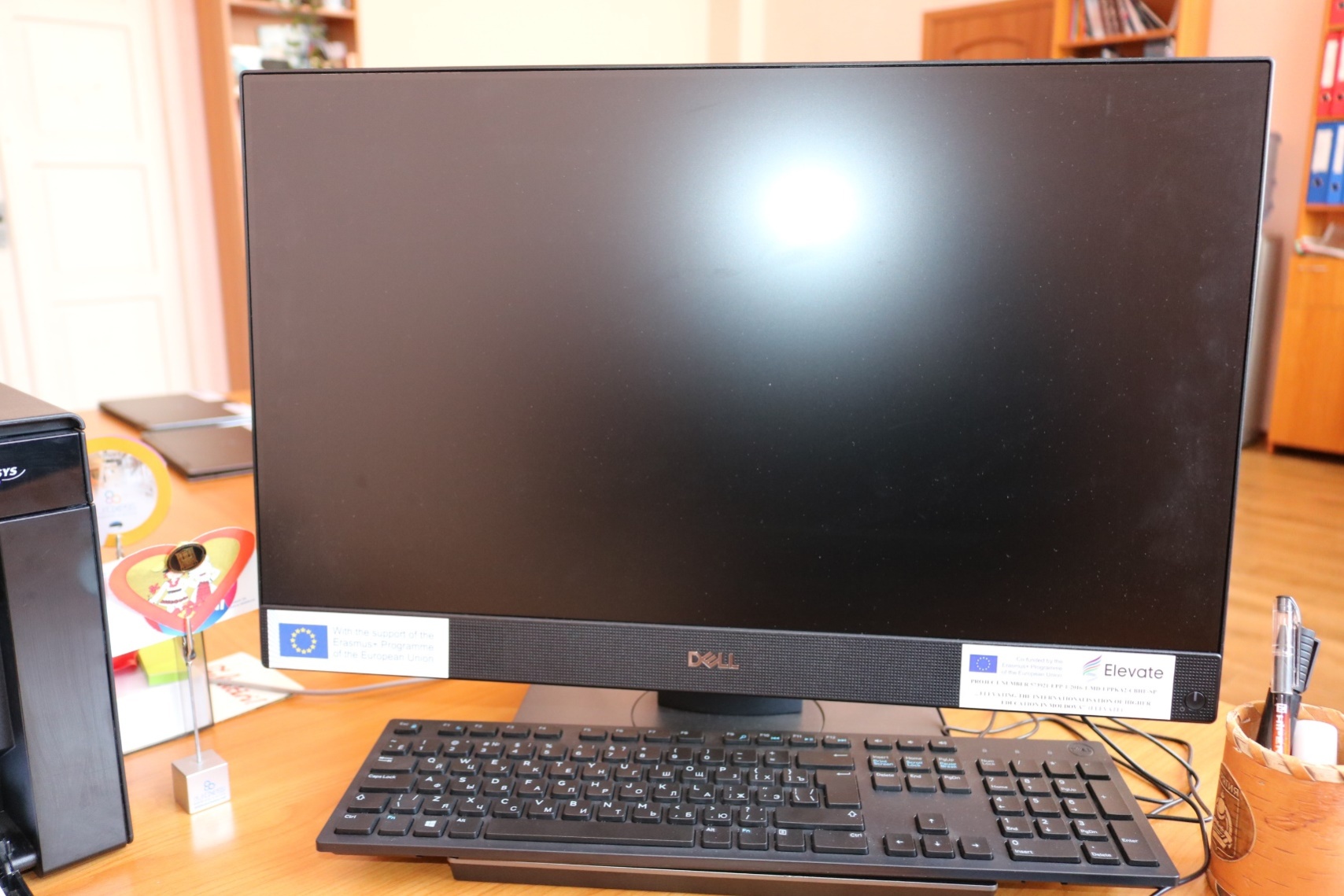 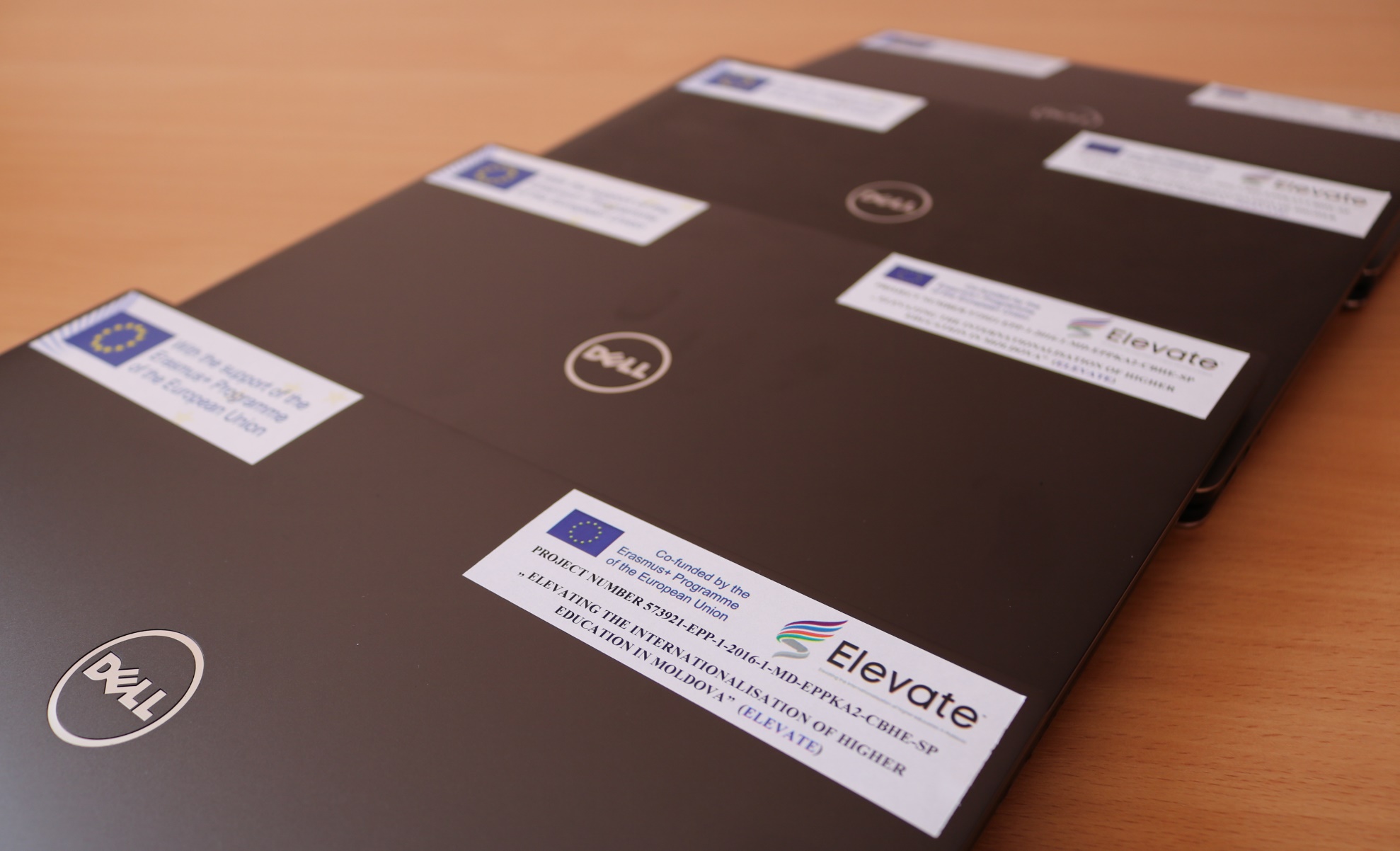 Equipment at USARB
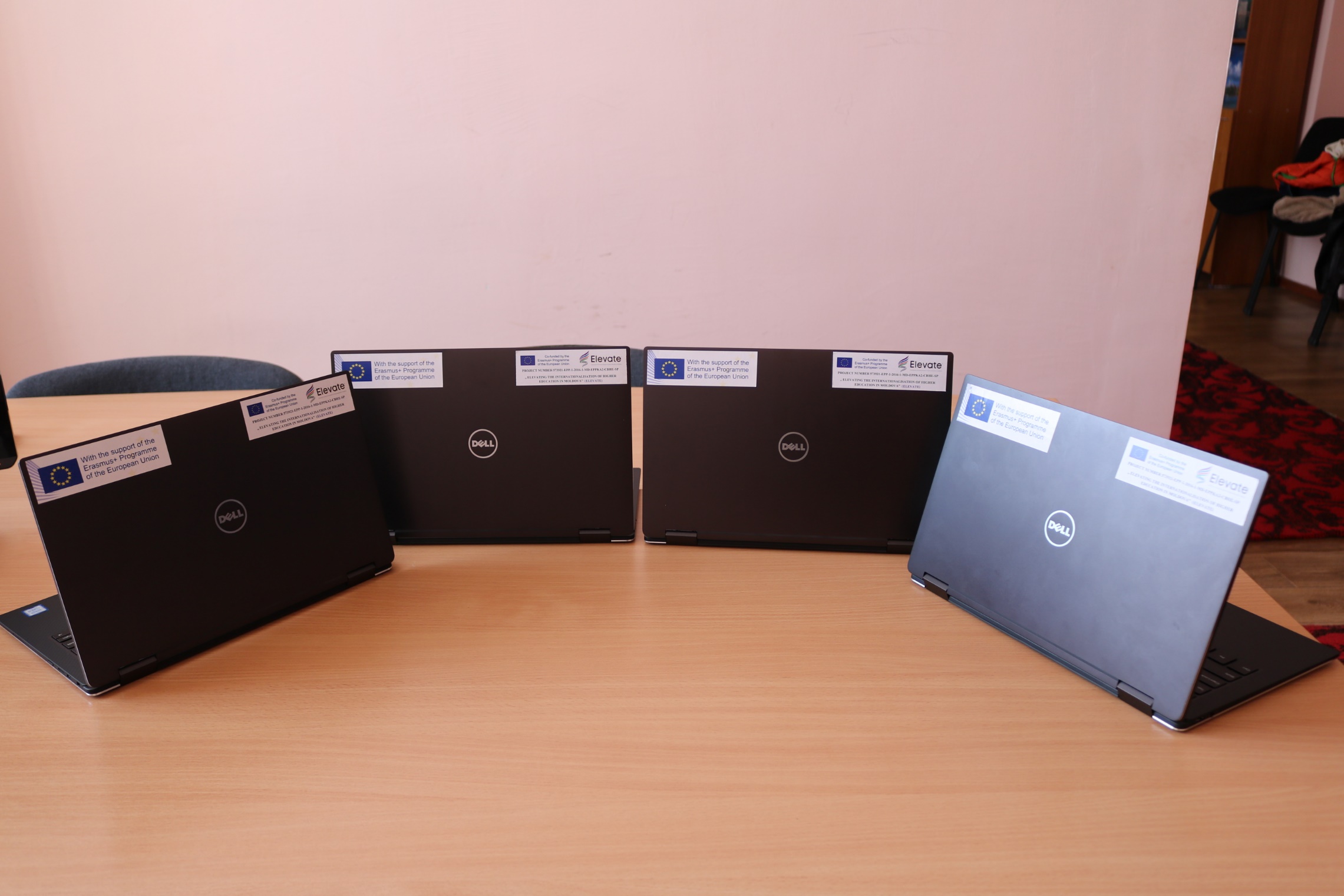 Equipment at USARB
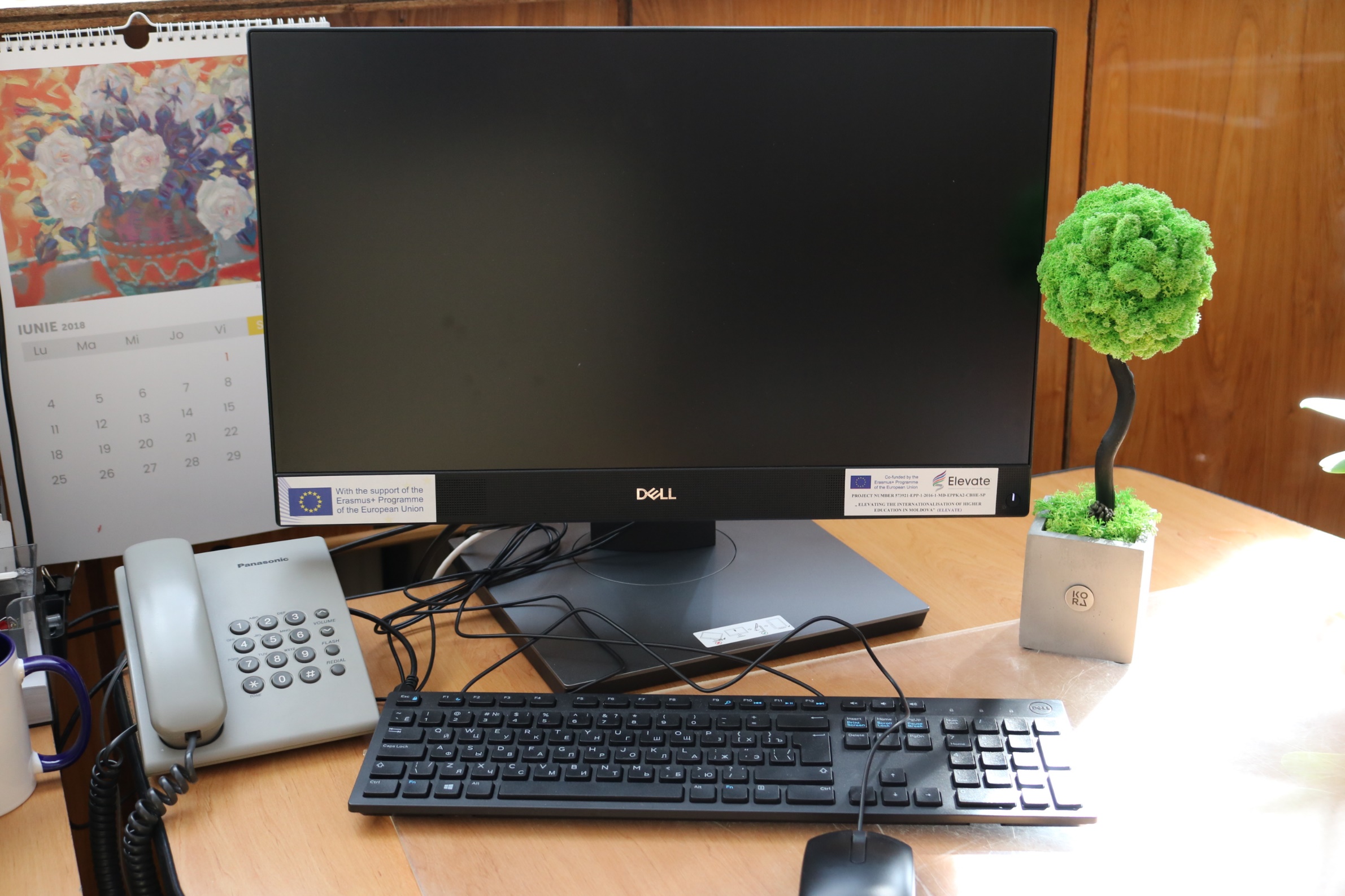 Equipment at USARB
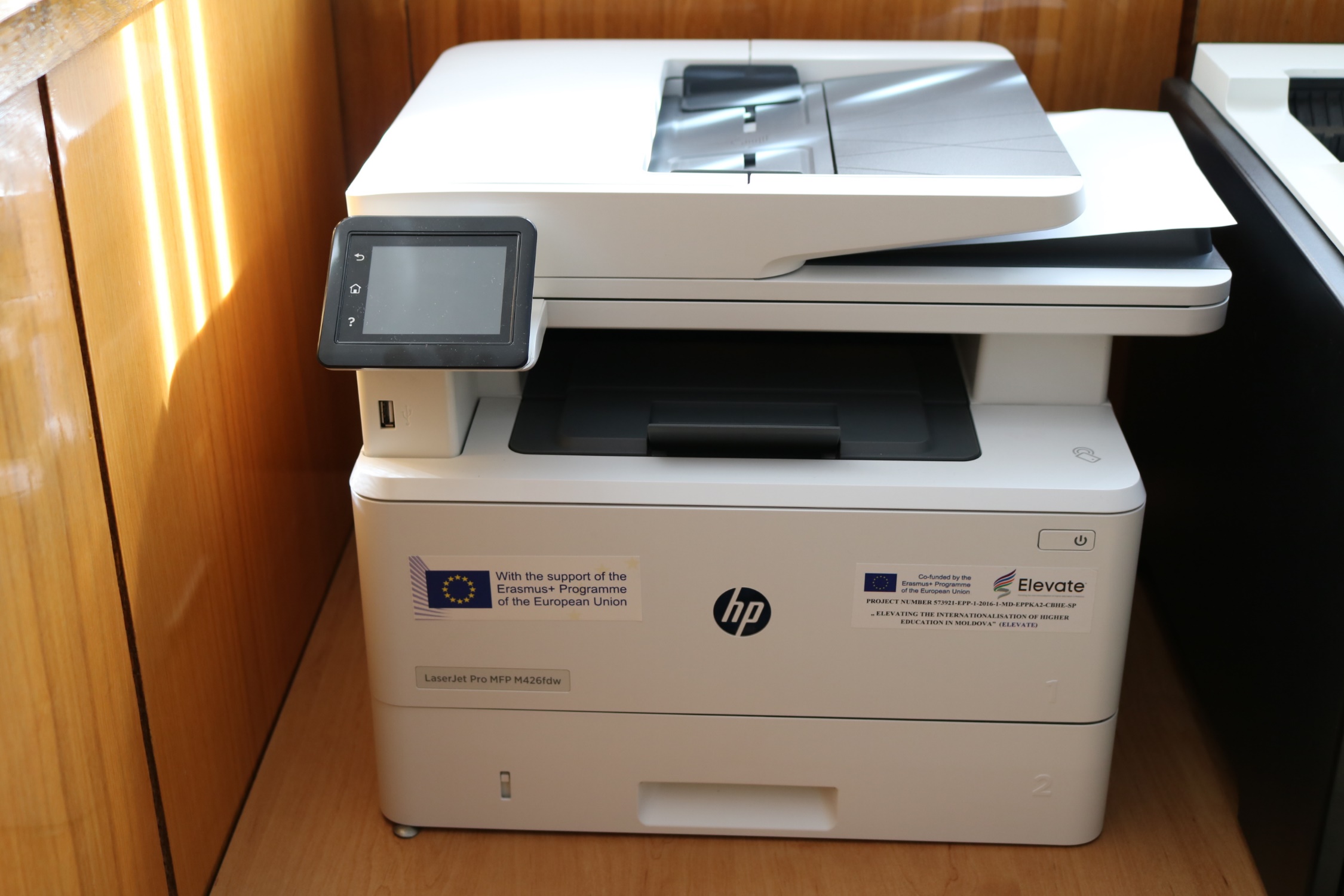 Equipment at USARB
Thank you for your attention !